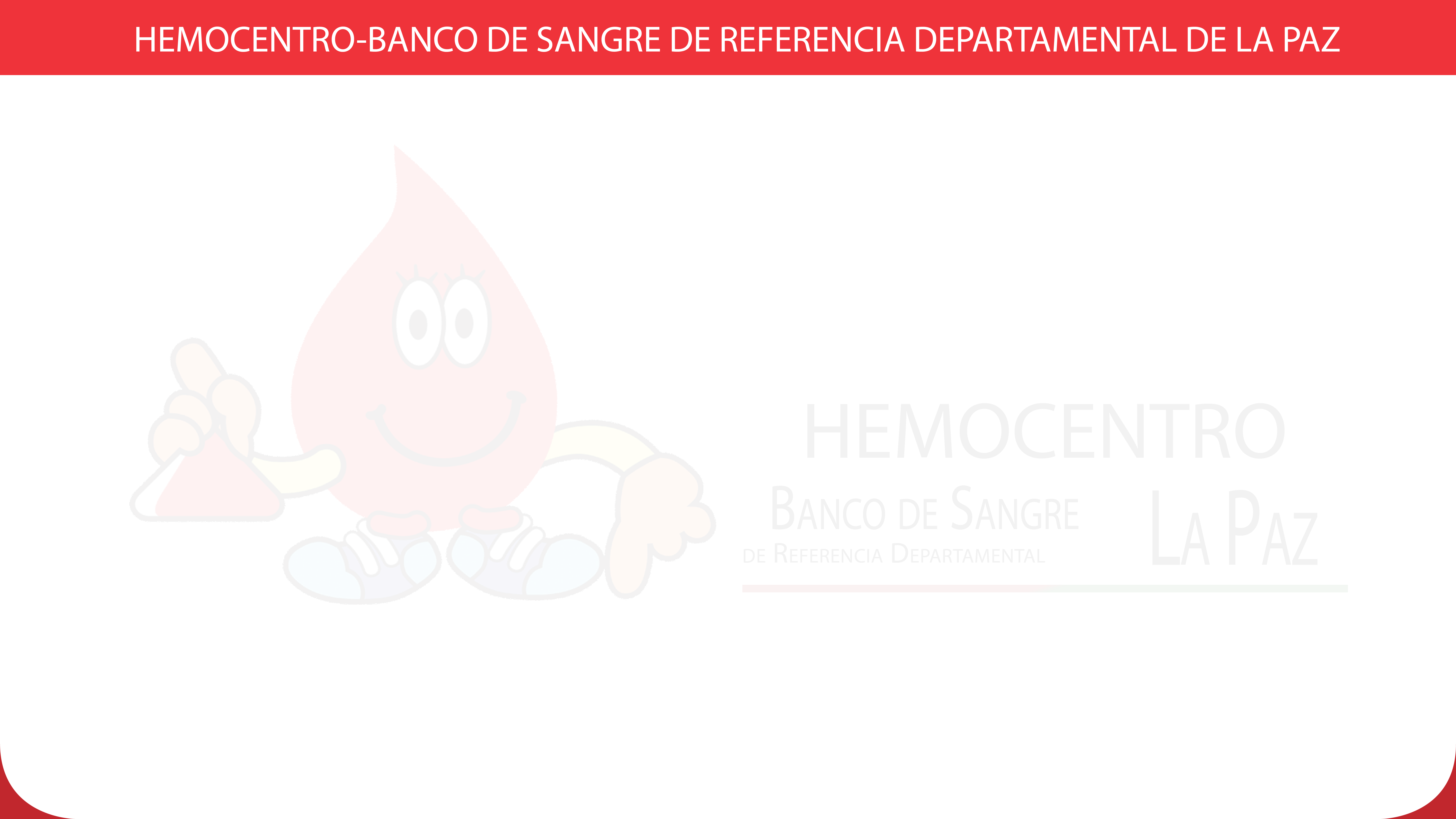 GOBIERNO AUTÓNOMO DEPARTAMENTAL DE LA PAZ	

SERVICIO DEPARTAMENTAL DE SALUD 
HEMOCENTRO – BSRDLP


AUDIENCIA PÚBLICA DE RENDICIÓN DE CUENTAS
INICIAL 2024
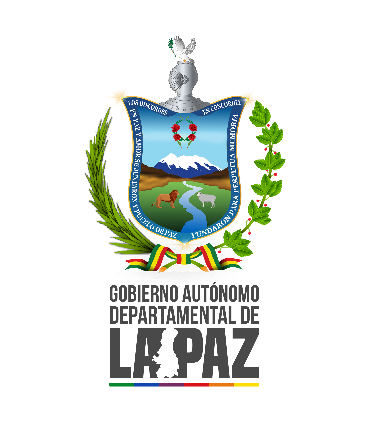 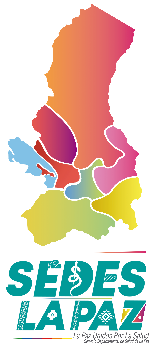 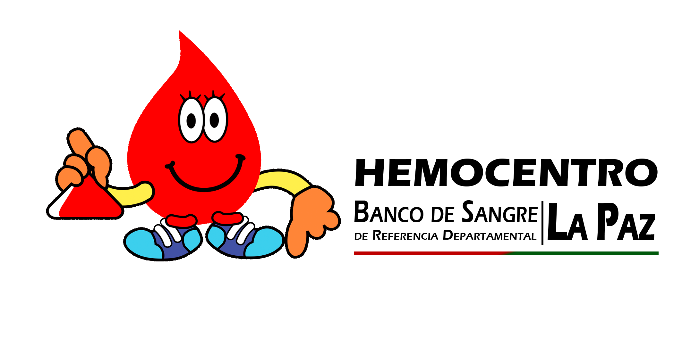 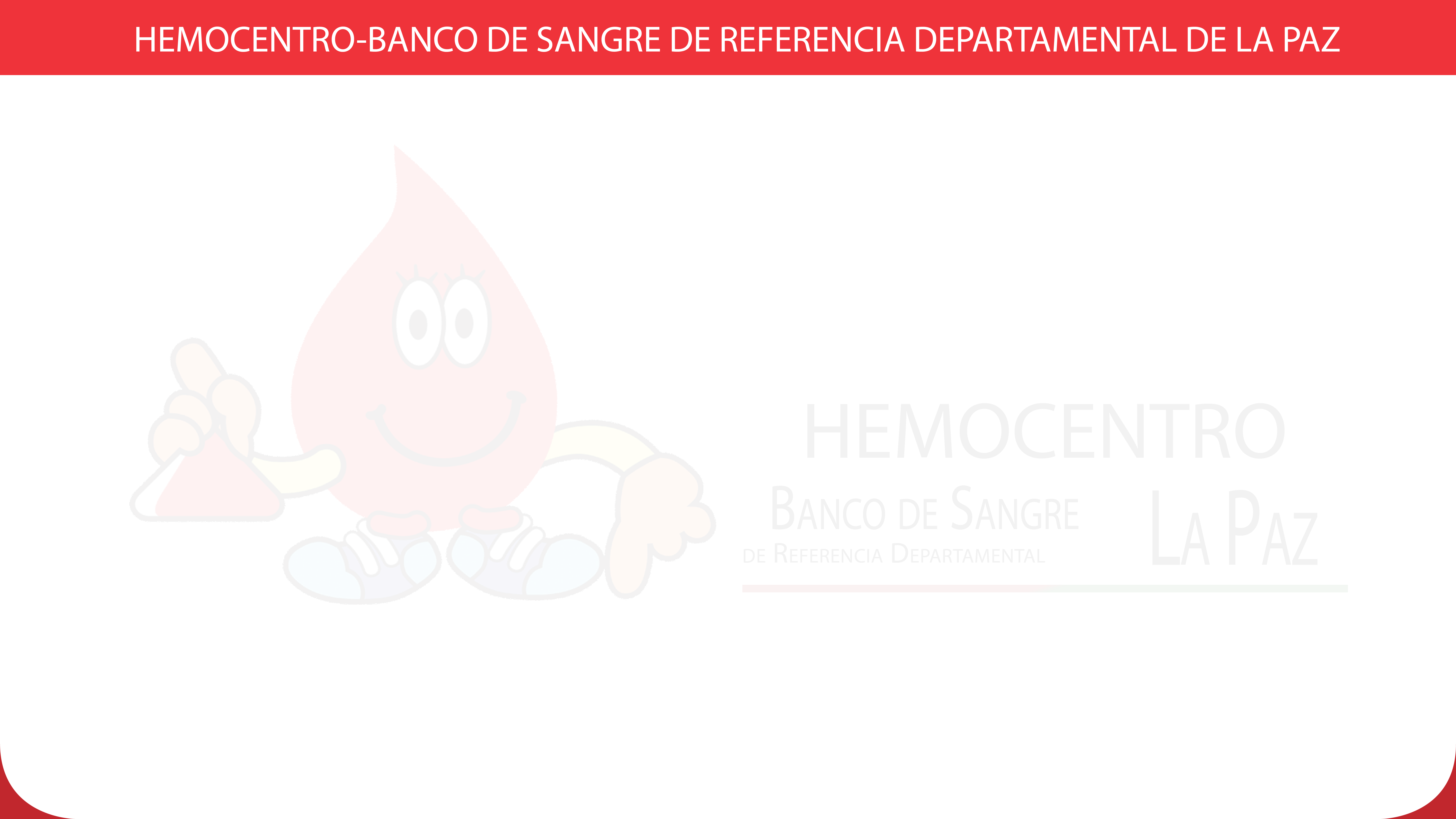 INTRODUCCIÓN
En cumplimiento a lo establecido en la Constitución Política del Estado:
Art. 35, Numeral I, El Estado, en todos sus niveles, protegerá el derecho a la salud, promoviendo políticas públicas orientadas a mejorar la calidad de vida, el bienestar colectivo y el acceso gratuito de la población a los servicios de salud.
Art. 21 numeral 6, se incluye en los derechos civiles, A acceder a la información, interpretarla, analizarla y comunicarla libremente, de manera individual o colectiva.
Art. 235, numeral 4º, Rendir cuentas sobre las responsabilidades económicas, políticas, técnicas y administrativas en el ejercicio de la función pública.
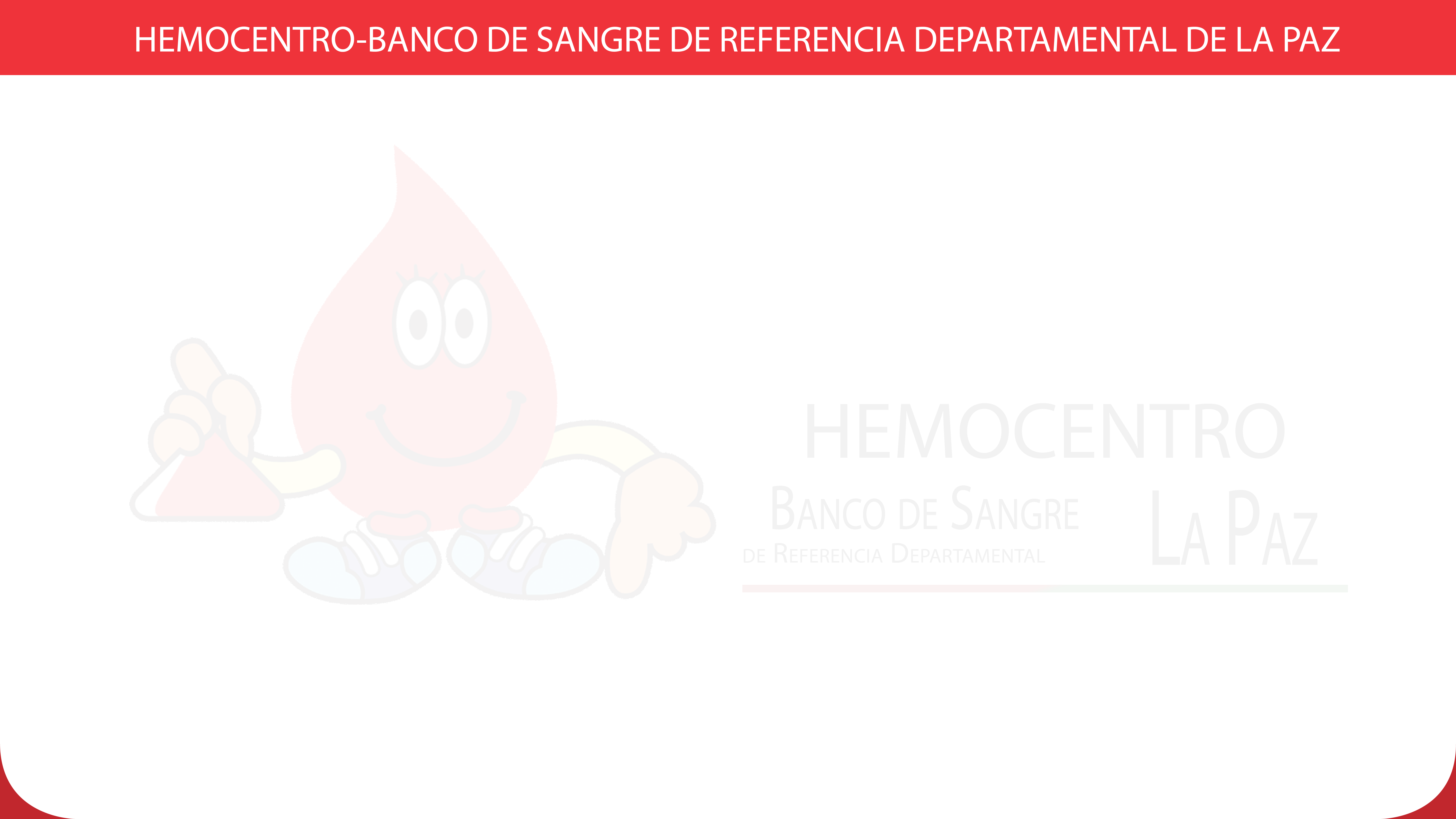 NORMAS LEGALES GENERALES
Constitución Política del Estado
Ley N° 1178 de Administración y Control gubernamental, 20 de julio de 1990.
D.S. N° 23318-A Reglamento de la Responsabilidad por la Función Pública, 13 de noviembre de 1992.
Ley N° 341, Ley de Participación y Control social, 5 de febrero de 2013.
 Ley 031, Ley Marco de Autonomías y Descentralización “Andrés Ibáñez”, 19 de Julio 2010. 
Ley 3131. D.S. Ejercicio Profesional Médico, 8 de agosto de 2005 y su D.S. reglamentario N° 28562.
Ley N° 004, Lucha Contra la Corrupción, enriquecimiento ilícito e investigación de fortunas “Marcelo Quiroga Santa Cruz”, 31 de marzo de 2010.
Ley N° 045, Ley Contra el Racismo y Toda Forma de Discriminación, 8 de octubre de 2010.
Ley N° 1152, ley modificatoria a la Ley N° 475 “Hacia el Sistema Único de salud, universal y gratuito”, 20 de febrero de 2019.
Resolución Ministerial N° 0251  que aprueba el Reglamento para la aplicación técnica y la gestión administrativa y financiera de la Ley N° 1152 de 20 de febrero de 2019 “Hacia el Sistema único de salud Universal y gratuito”, de 30 de junio de 2021.
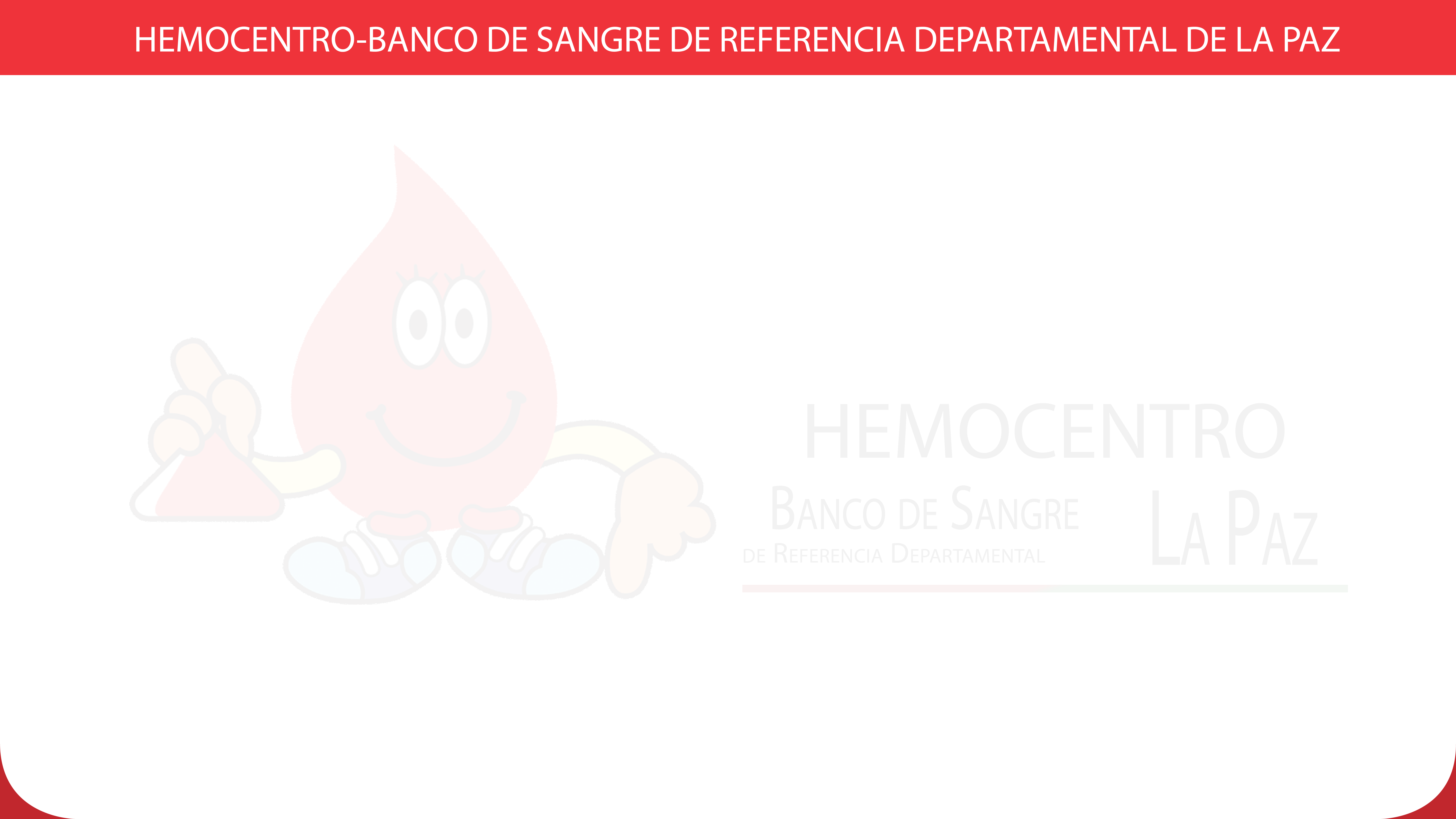 NORMAS LEGALES ESPECÍFICAS
Ley 1687 de Medicina Transfusional y Bancos de Sangre, 26 de marzo 1996.
D.S. 24547 Reglamentario a la Ley de MT y BS, 30 de marzo de 1997.
R.A. N° 028/02 del 20 de junio de 2002 del SEDES La Paz, que institucionaliza el Banco de sangre de Referencia departamental de La Paz.
R.M. N° 795 del 7 de noviembre de 2006, que eleva al BSRDLP a HEMOCENTRO.
R.M. 0315 10  mayo de 2007 que aprueba el reglamento obligatorios de caracterización y  habilitación  para la red nacional de Bancos de Sangre.
Ley N° 1302, Ley de fomento de la cultura de donación voluntaria, altruista y repetitiva de sangre, 18 de junio de 2020.
Ley N° 1343 Ley que establece medidas temporales de fomento a la donación voluntaria e informada de plasma hiperinmune de pacientes con coronavirus (COVID-19), 29 de octubre de 2020.
Norma NB/ISO 9001:2015, Sistema de Gestión de Calidad. 
Otras normas únicas de carácter general, técnico administrativas aprobadas para la red nacional de Servicios de sangre.
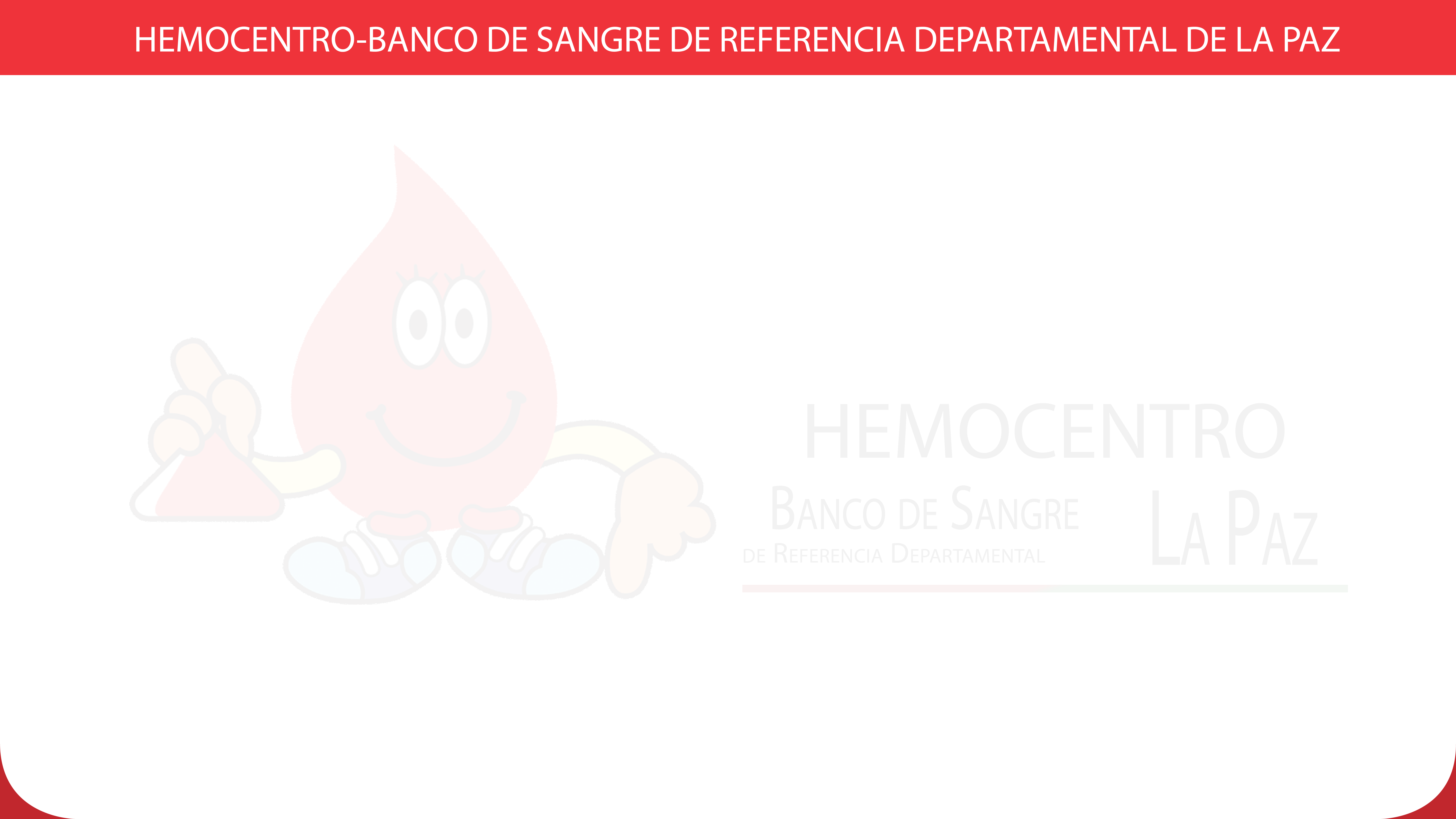 MISIÓN
Como HEMOCENTRO-BSRDLP debemos responder a las necesidades terapéuticas con  Sangre Segura a la sociedad en general, sin distinción ni restricción de ninguna índole, respetando culturas, creencias religiosas y saberes ancestrales. 
Para ello articulamos en forma planificada, coherente, dinámica, flexible, organizada, integral e integrada nuestras actividades con los servicios de transfusión hospitalarios, enfatizando la exigencia de velar por el uso racional y adecuado de los productos sanguíneos, la formación de recursos humanos responsables, competitivos, el aseguramiento de la calidad de los procesos de producción de hemocomponentes, la donación voluntaria y altruista, cumpliendo con todas las disposiciones emergentes de la normatividad legal vigente para entidades estatales.
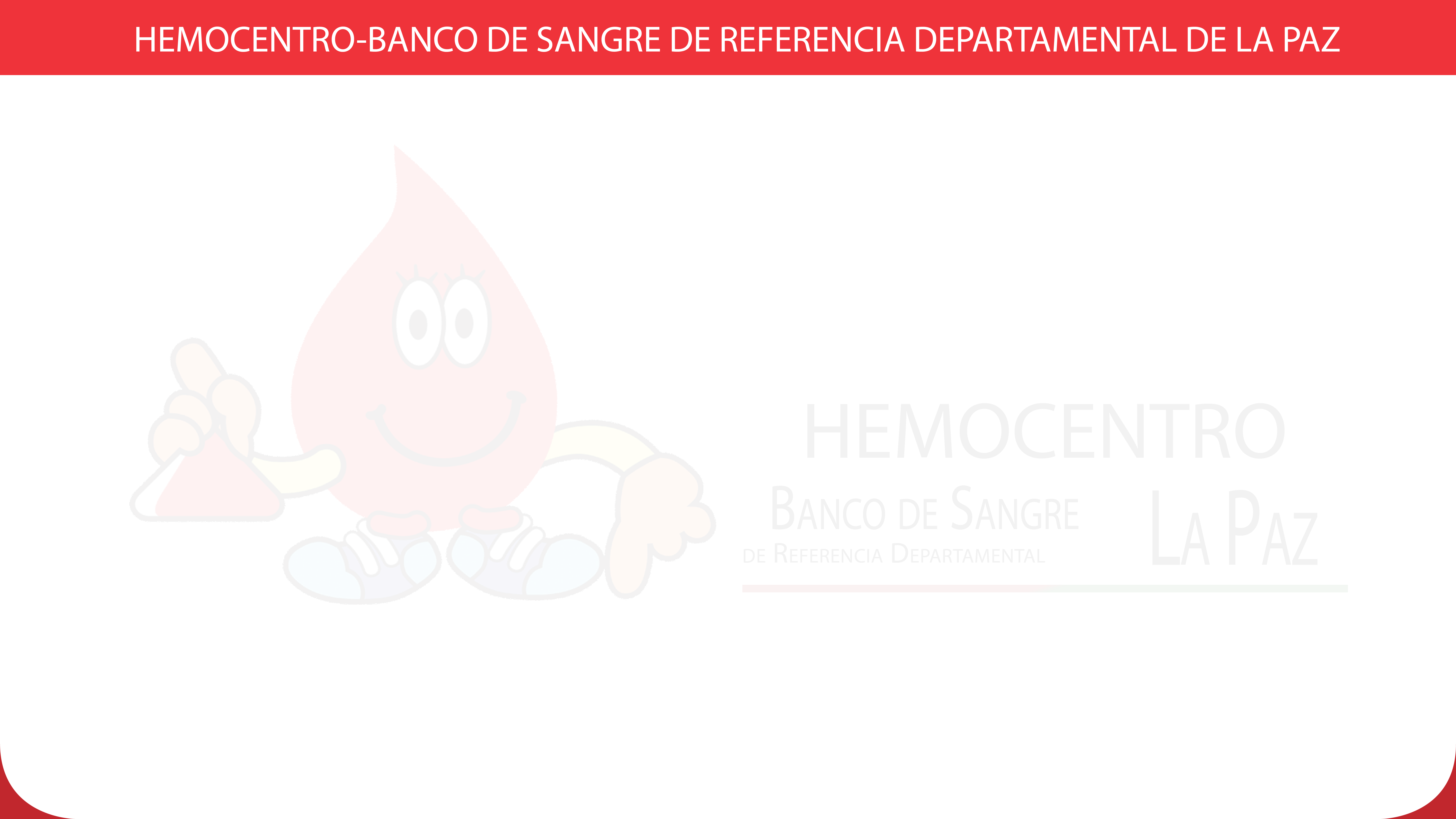 VISIÓN
Mejorar en los próximos cinco años los niveles de calidad, como la primera empresa de salud pública con certificación al Sistema de Gestión de la Calidad ISO y acreditada, sin fines de lucro, con alcance departamental y nacional en lo referente a las funciones legales delegadas, con una administración transparente delegada, autofinanciable, capaz de responder rápidamente a las exigencias legales, desafíos ambientales y técnicos con excelentes niveles de eficiencia y eficacia, requeridos para otorgar Sangre Segura como medio terapéutico en forma oportuna a quien la necesite, sin discriminación de índole alguna, alcanzando con ello la plena satisfacción de los clientes y el reconocimiento por la excelencia de gestión de los elementos que la componen, la calidad de los servicios ofertados y su rol eminentemente social.
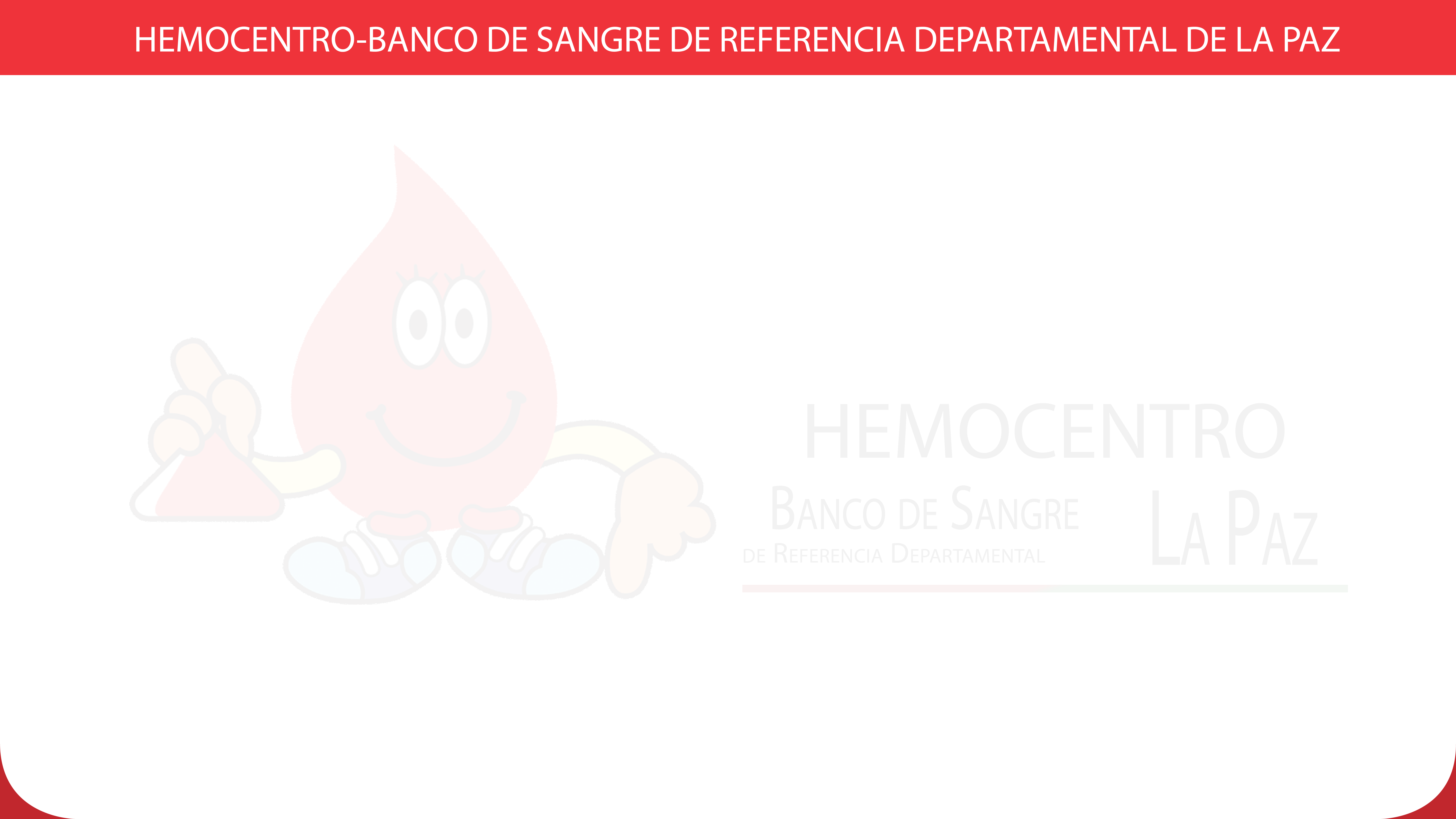 DESARROLLO DE LA RED DEPARTAMENTAL DE SERVICIOS DE SANGRE
OBJETIVOS
PERMANENTES
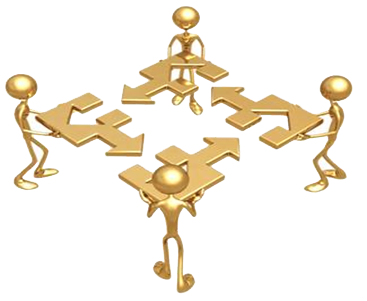 CAPACITACIÓN Y EDUCACIÓN CONTINUA
DONACIÓN VOLUNTARIA Y ALTRUISTA DE SANGRE
GARANTÍA DE LA CALIDAD ISO Y HEMOVIGILANCIA
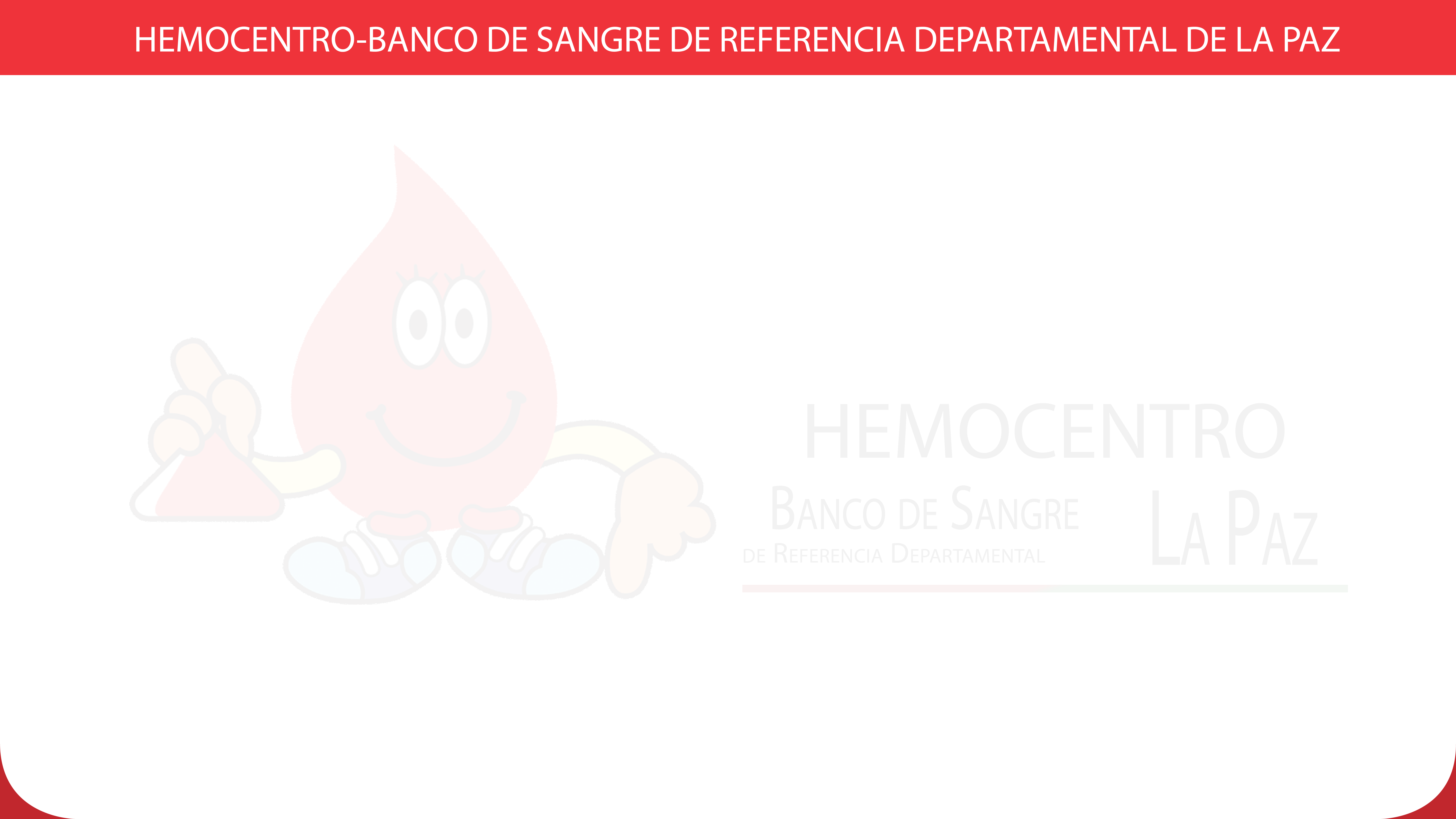 FUNCIONES LEGALES COMO CRN D.S. 24547 31/03/1997
Normalización y formulación de directrices de planificación estratégica para el Sistema Nacional de Sangre
Formación y Capacitación de RRHH 
Desarrollar modelos y normas únicas nacionales de atención, organización, funcionamiento, procedimientos, evaluación, control y garantía de calidad, estudio de costos y otras tareas asignadas por el Ministerio de Salud. 
Integrar y participar en las organizaciones y actividades nacionales relacionadas con todo lo referente a donación.
Ejercitar vínculos institucionales de orden técnico científico
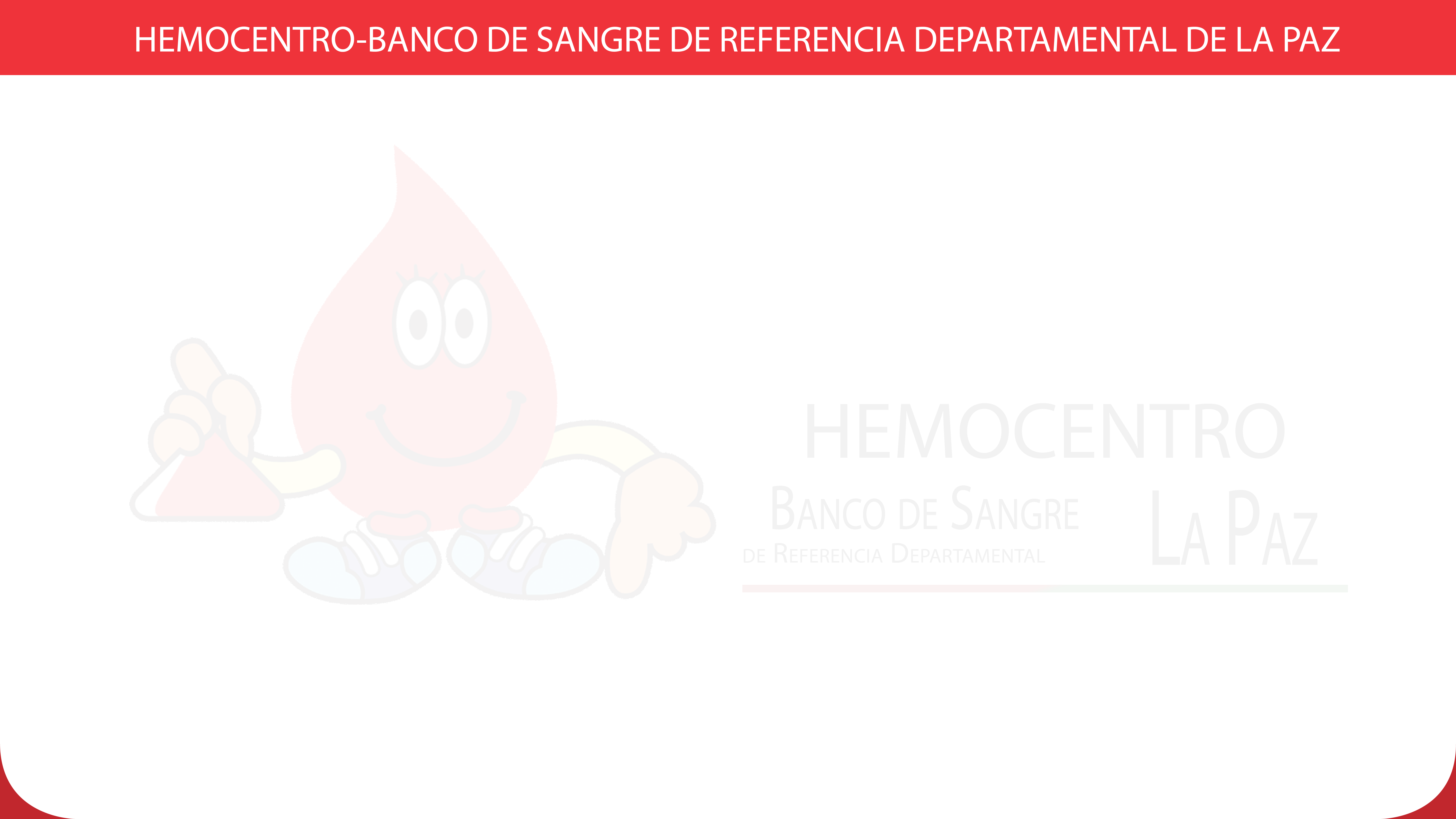 FUNCIONES LEGALES COMO CRN D.S. 24547 31/03/1997
Capacitar en forma continua al personal de los Servicios de Sangre y profesionales en salud de los diferentes centros hospitalarios independientemente a su derecho propietario en el uso correcto y racional de los hemocomponentes.
Gestionar ante los diferentes niveles departamentales y locales responsables de velar por la salud publica, cumpliendo su rol legal en materia de sangre segura.
Gestionar que el control social sea parte integrante de las actividades del HEMOCENTRO-BSRDLP y de la Red departamental de Servicios de Sangre en sus dos niveles: Bancos de Sangre y Servicios de Transfusión.
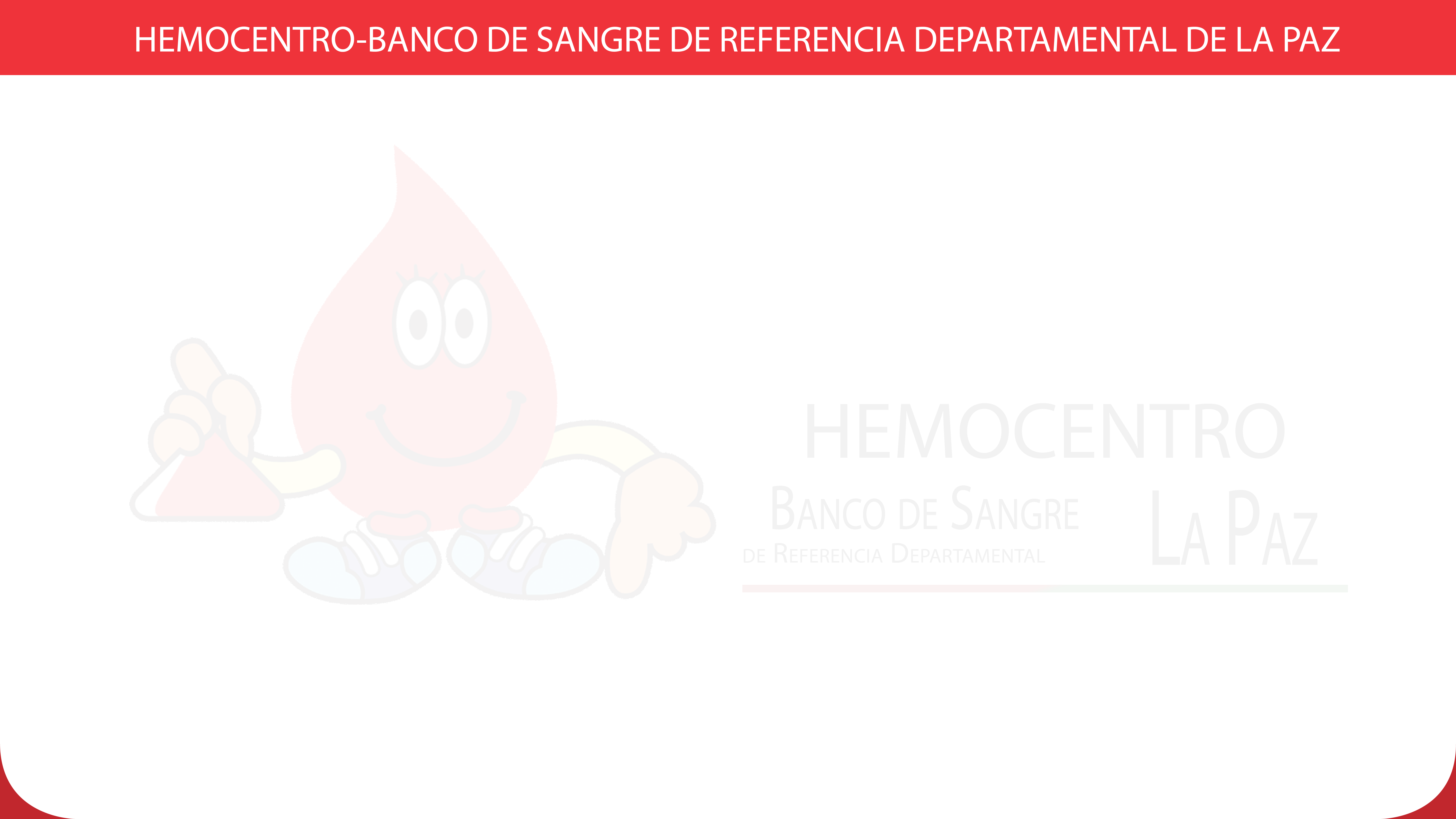 PRINCIPIOS Y VALORES
PRINCIPIOS
VALORES
TRANSPARENCIA 
LEGITIMIDAD
LEGALIDAD 
UNIVERSALIDAD 
COMPETITIVIDAD
EXCELENCIA 
SOLIDARIDAD 
PLURALISMO 
TOLERANCIA 
JUSTICIA 
CREATIVIDAD 
LIBERTAD
RESPETO A LAS  PERSONAS
 HUMANITARISMO 
DIGNIDAD
DEBER 
FIRMEZA
VERDAD 
LEALTAD
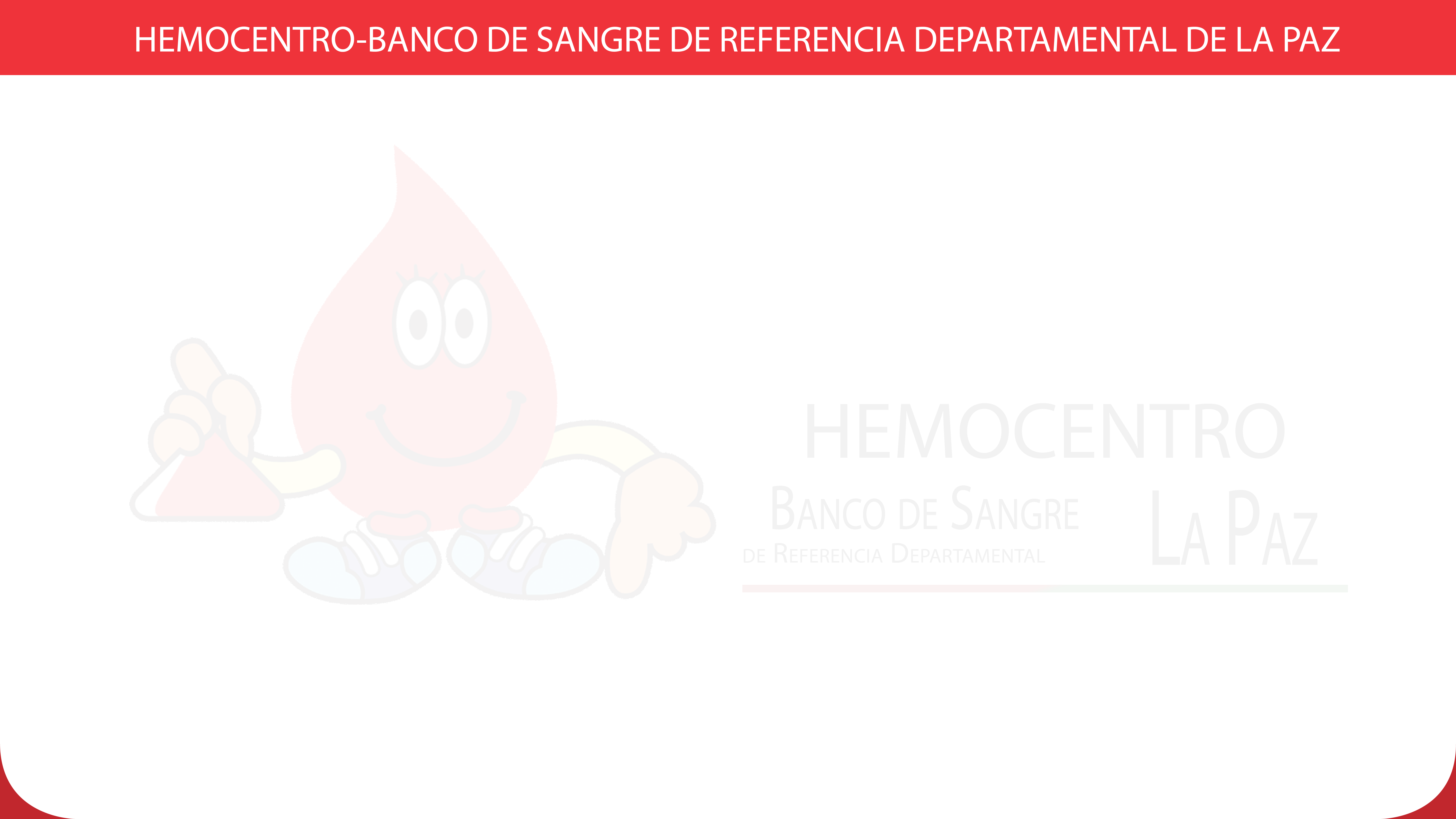 ESTRUCTURA ORGÁNICO FUNCIONAL
PROGRAMA NACIONAL DE SANGRE
MINISTERIO DE SALUD
GOBIERNO AUTONOMO 
DEPARTAMENTAL DE LA PAZ
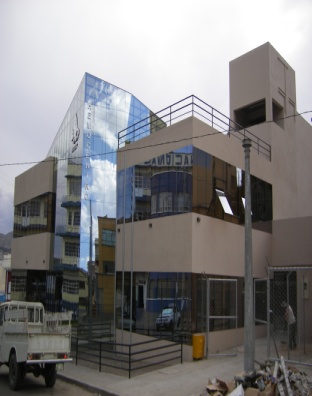 UNIDAD DE MEDICINA TRANSFUSIONAL
SEDES LA PAZ
HEMOCENTRO/CRN - BSRDLP
RED DEPARTAMENTAL DE 
SERVICIOS DE SANGRE
1  BSRD
1  BS EL ALTO
SERVICIOS DE TRANSFUSIÓN
SEDES
SEDES
HOSPITALARIOS II-III NIVEL
ST SS
1 BS SS
CNS
ST PRIVADOS
GAM
SEDES
1
BSP
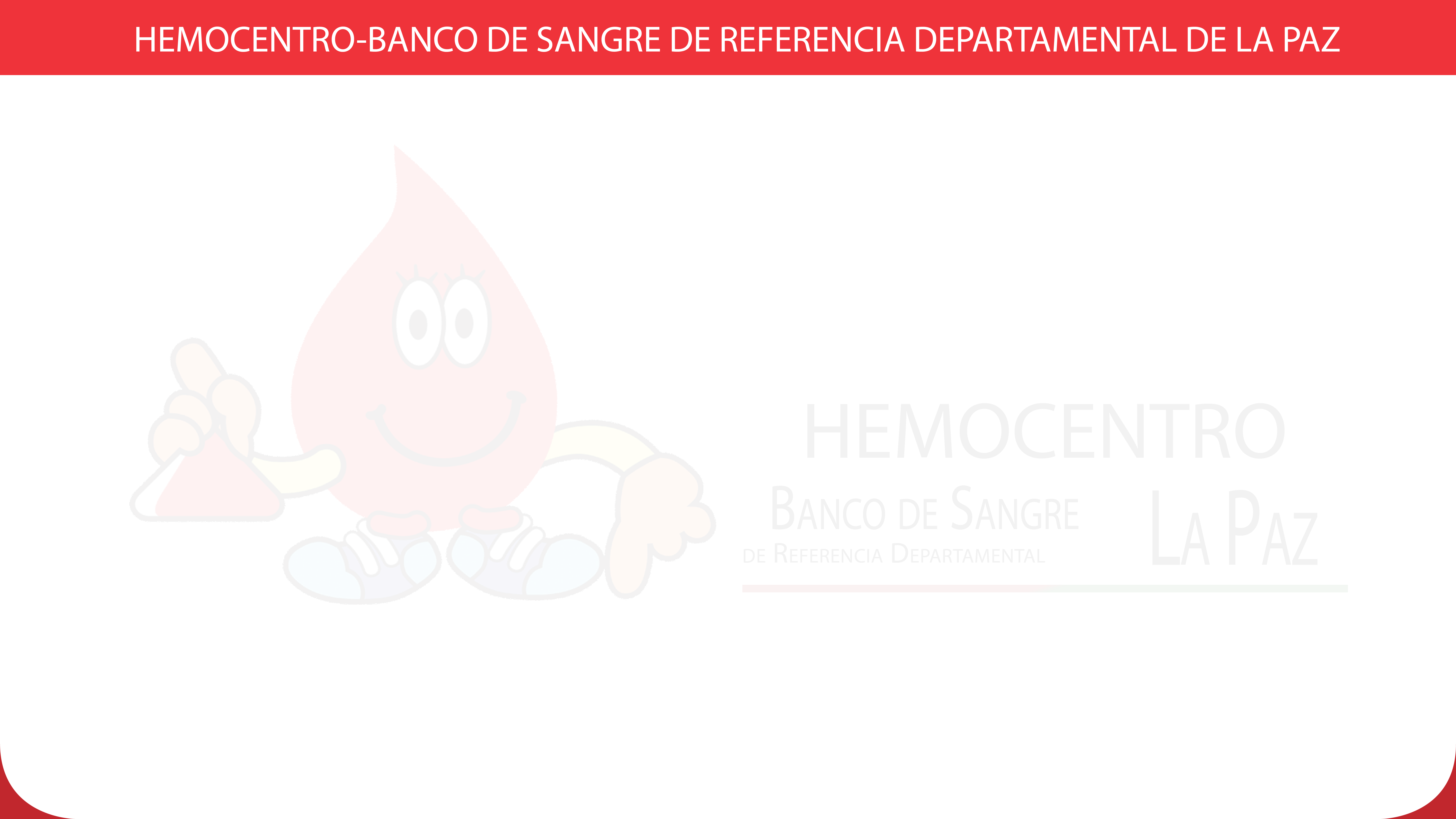 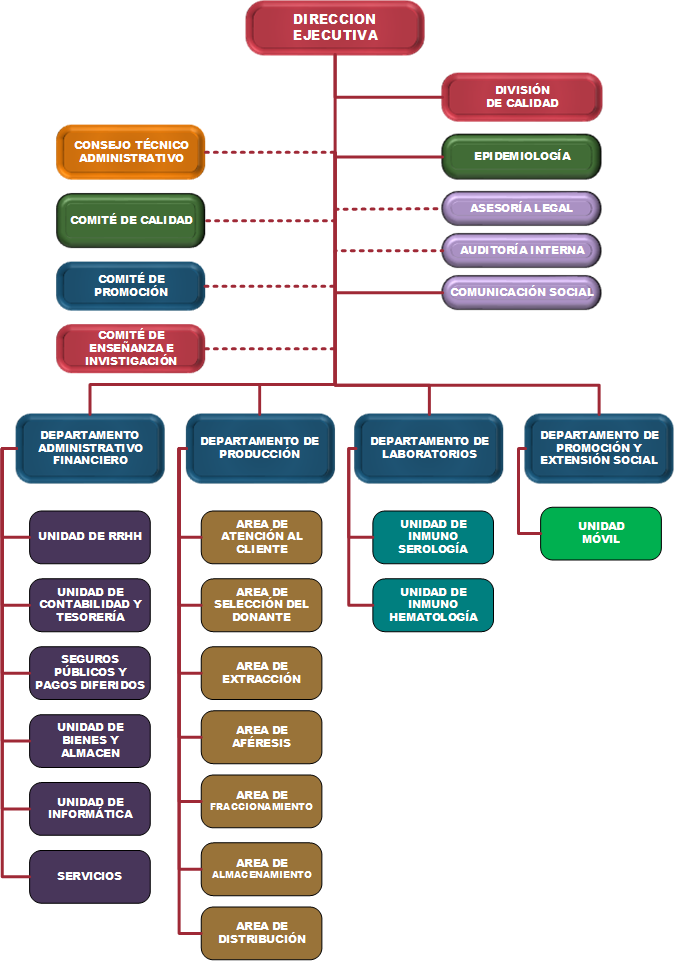 ESTRUCTURA
ORGANIZACIONAL
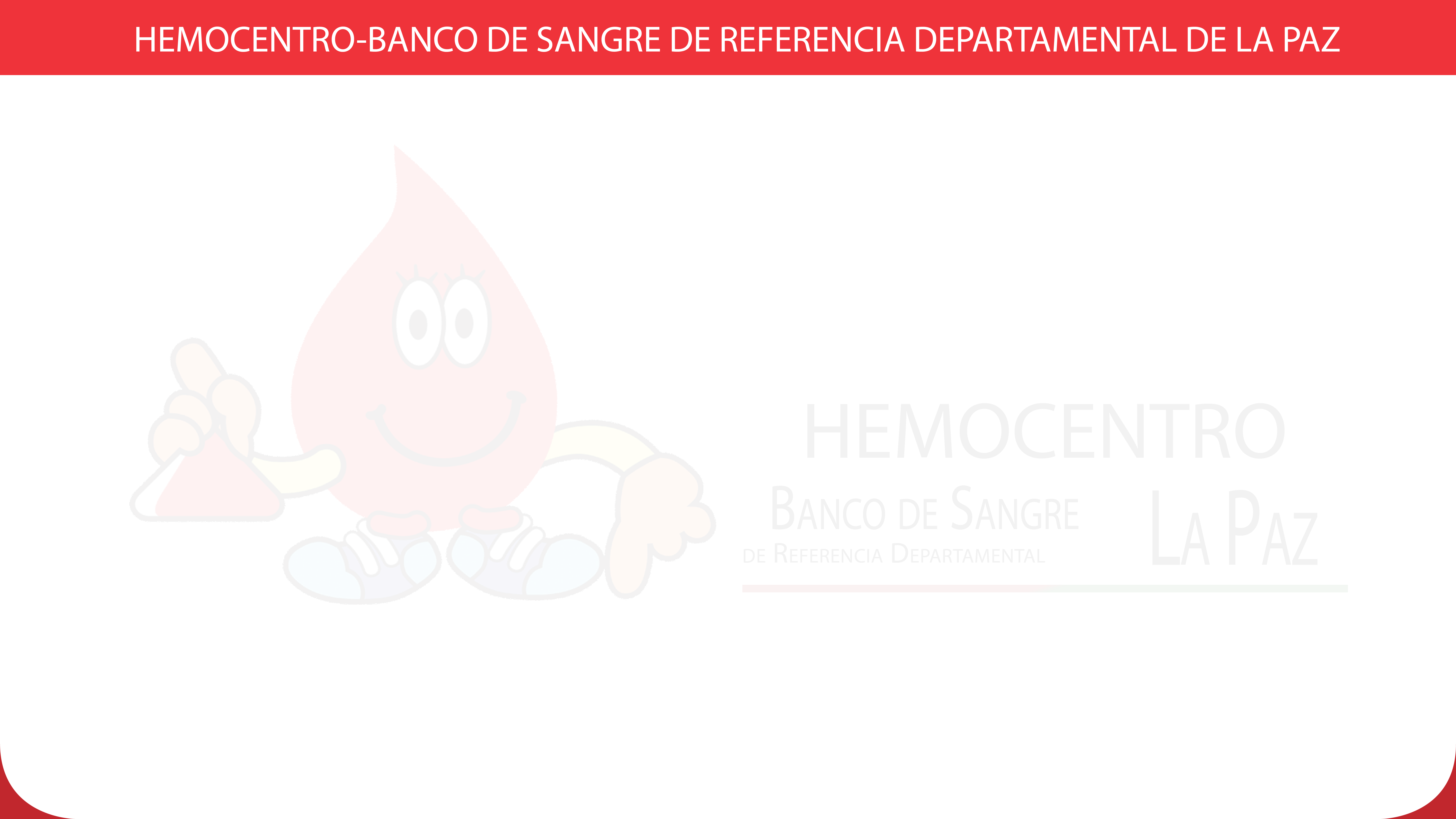 ANÁLISIS SITUACIONAL
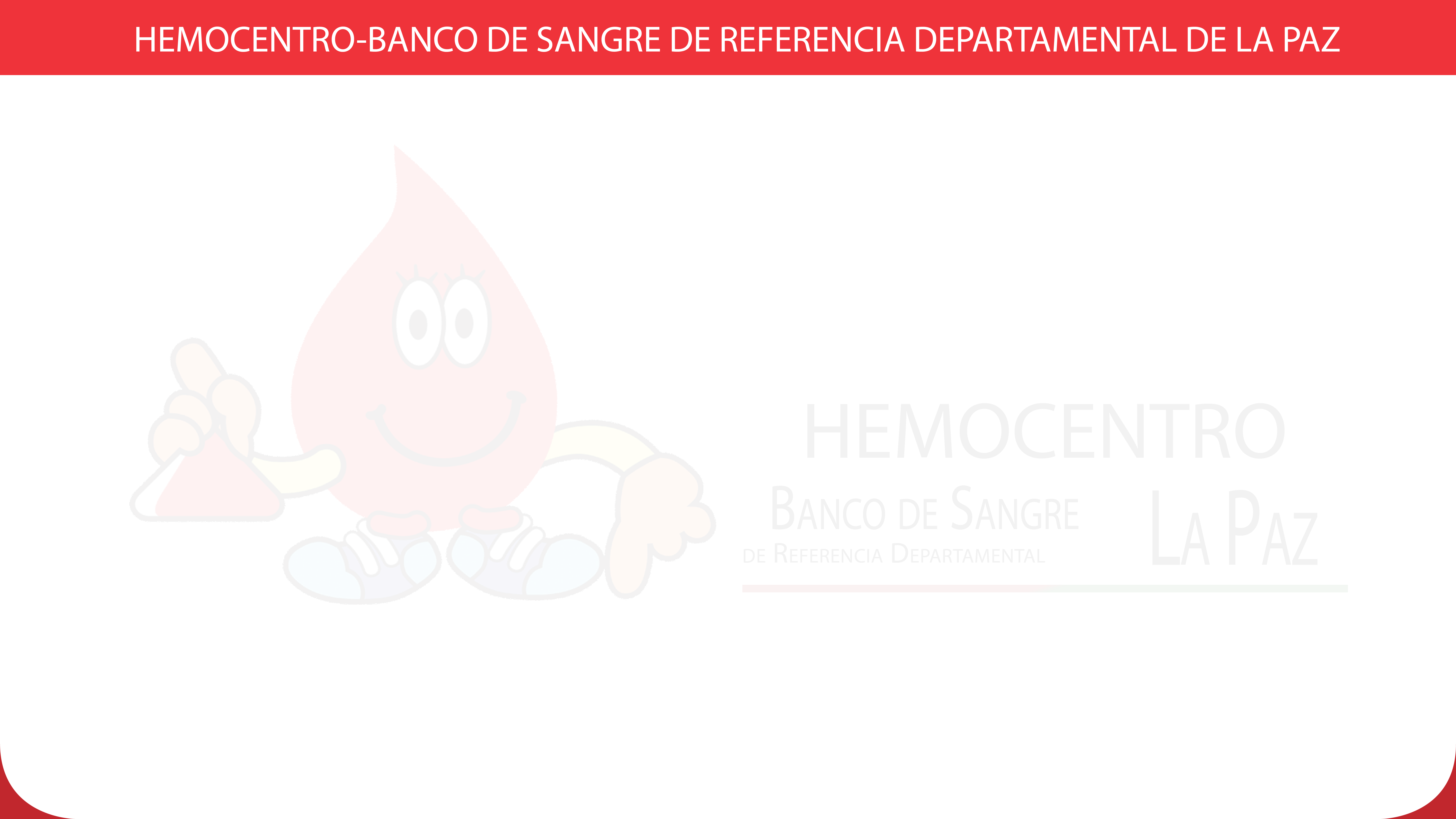 ANÁLISIS SITUACIONAL
Debilidades
(Internas)
Alto costo de operatividad en campañas, colectas externas e implementación de estrategias comunicacionales, por una carencia social de solidaridad impidiendo alcanzar las metas propuestas
Falta de un Sistema Integrado de información a nivel Departamental y Nacional
55% de personal técnico y administrativo a contrato
Restricción presupuestaria, sujeta a la recuperación de costos operativos de los Establecimientos de salud
Equipamiento obsoleto
Espacio insuficiente
Falta de oportunidades de capacitación en la especialidad
Falta de disponibilidad de otra unidad móvil para realizar colectas externas simultáneas
Un solo equipo de aféresis que dificulta la oferta de nuevos procedimientos terapéuticos por aféresis
Espacios ya insuficientes para el Departamento de Producción, por el crecimiento de la demanda en extracciones y almacenamiento de hemocomponentes.
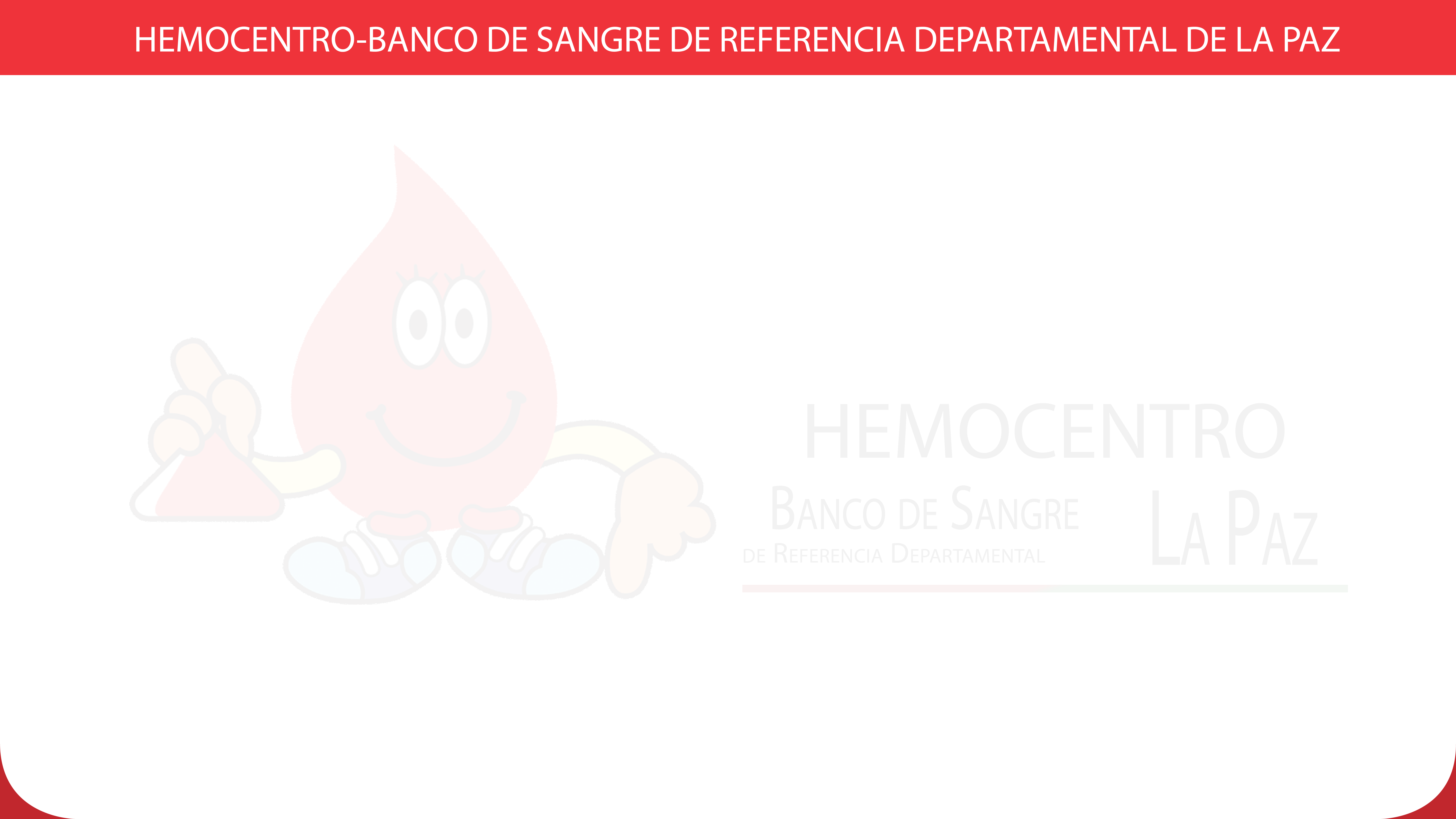 ANÁLISIS SITUACIONAL
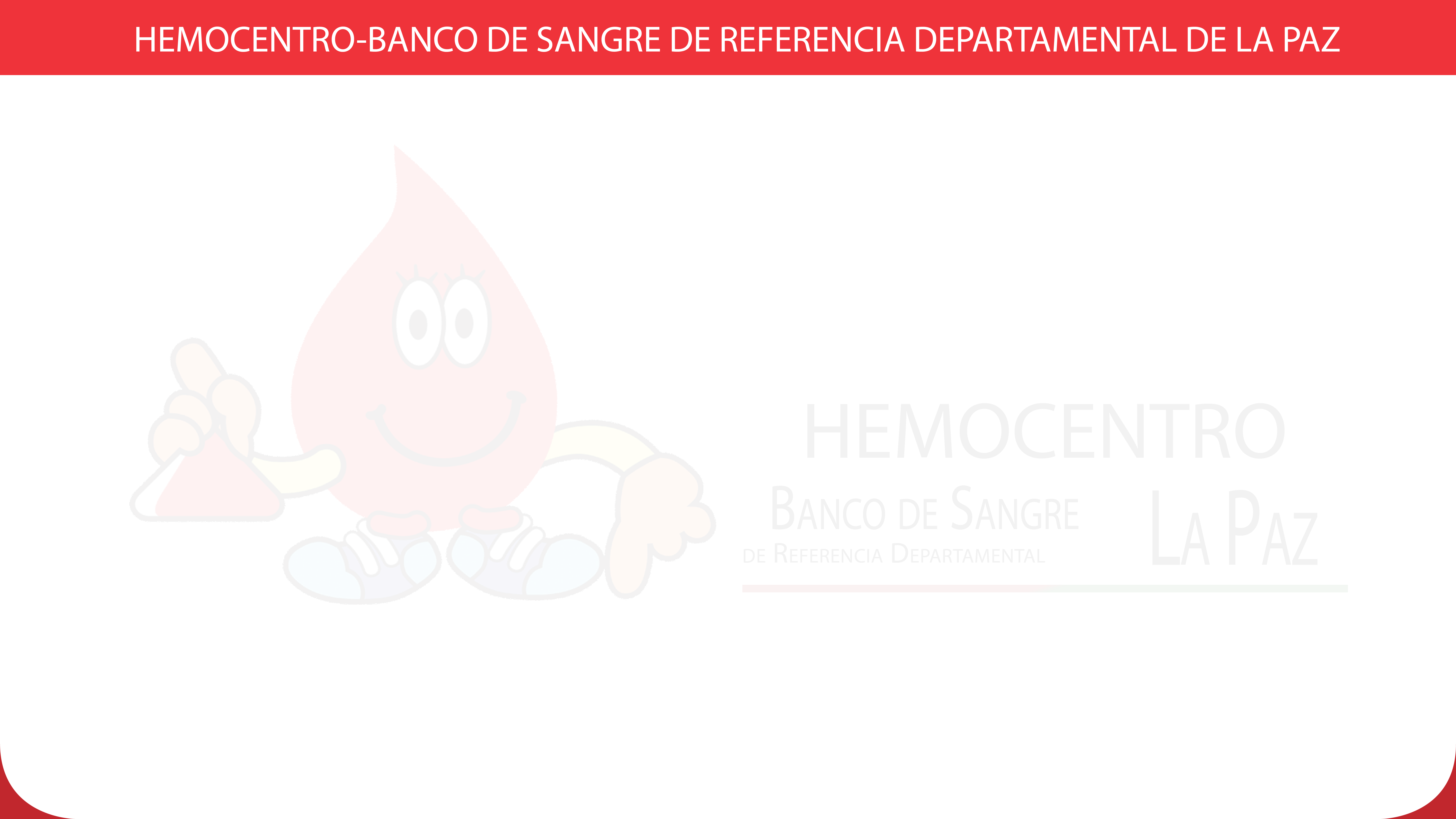 ANÁLISIS SITUACIONAL
Carencia permanentes de materia prima.
Ausencia de coordinación con la Unidad de Medicina Transfusional del SEDES La Paz
Uso inadecuado e irracional de sangre y sus componentes
Inexistencia de una curricula universitaria para la formación en Medicina Transfusional
Persistencia de mercantilismo sanguíneo
Demanda insatisfecha en niveles provinciales por la no existencia de una Red funcional de Servicios de Sangre
Incertidumbre laboral de personal debidamente competente
Restricción presupuestaria, sujeta a la recuperación de costos operativos 
Resistencia al cambio de los diferentes niveles del sistema sanitario en relación a la seguridad sanguínea 
Cambios continuos del modelo y estructura sanitaria e incoordinación en los programas de salud 
Desorden administrativo de otros niveles del sistema sanitario usuarios de nuestros servicios.
No inclusión en el CAI departamental al Sistema Departamental de Servicios de Sangre 
Desastres naturales y asonadas de orden social y político
Burocratismo técnico administrativo de los niveles del Ministerio de Salud para la autorización de comercialización de reactivo de inmunoerologia e inmunohematologia para la detección de enfermedades transmisibles y detección de anticuerpos irregulares para transfusiones seguras. 
Aparición de nuevas enfermedades virales transmisibles por sangre y ausencia de un mercado nacional para la adquisición de los reactivos. 
Cambio del desarrollo tecnológico en las diferentes especialidades médicas con la disminución potencial del uso de sangre y hemocomponentes y la consecuente disminución de ingresos económicos.
No cumplimiento de requisitos legales de seguridad sanguínea en los servicios de sangre departamentales con gran afectación a los pacientes usuarios.
Amenazas
(Externas)
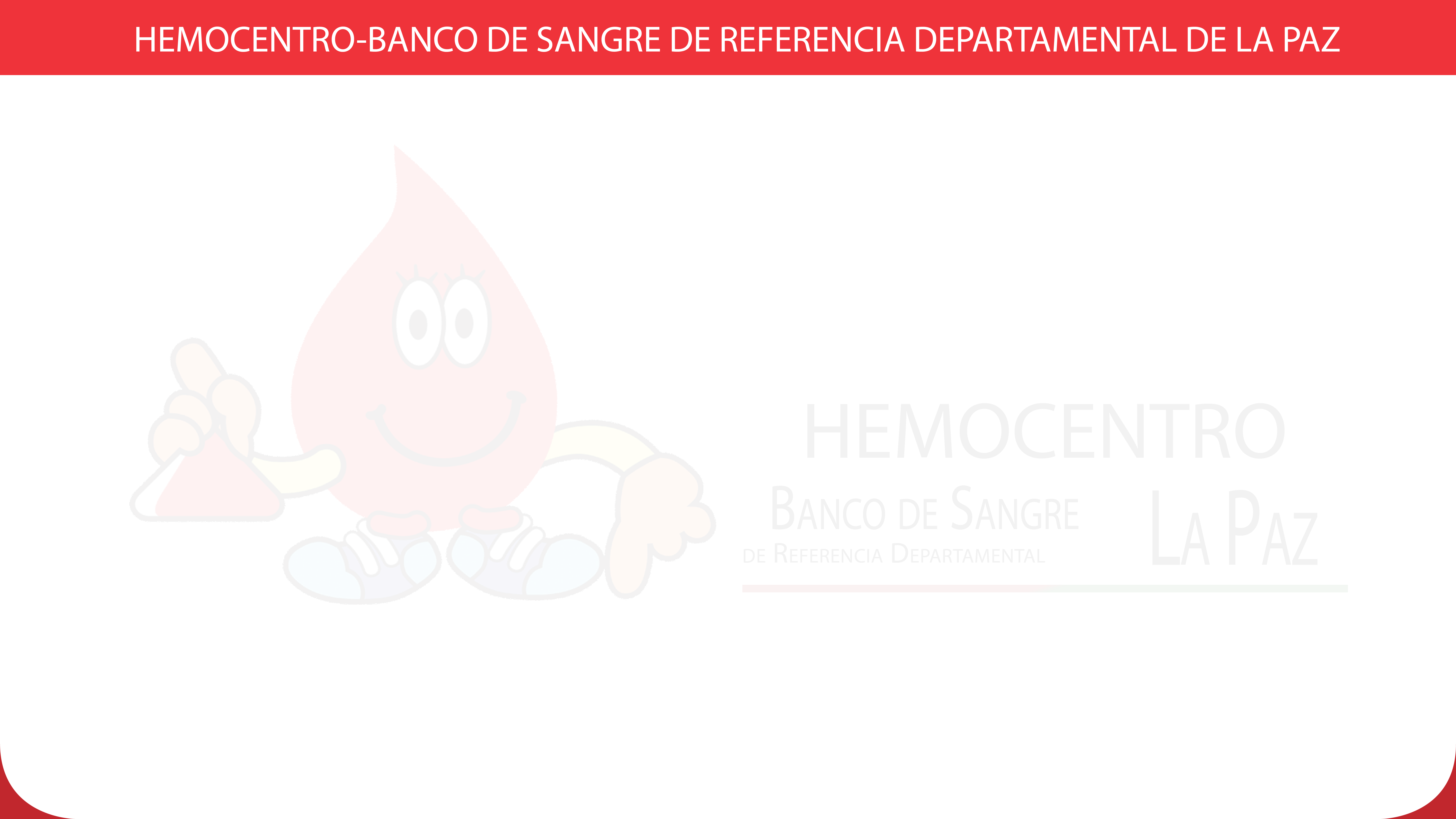 PROGRAMA OPERATIVO ANUAL2024
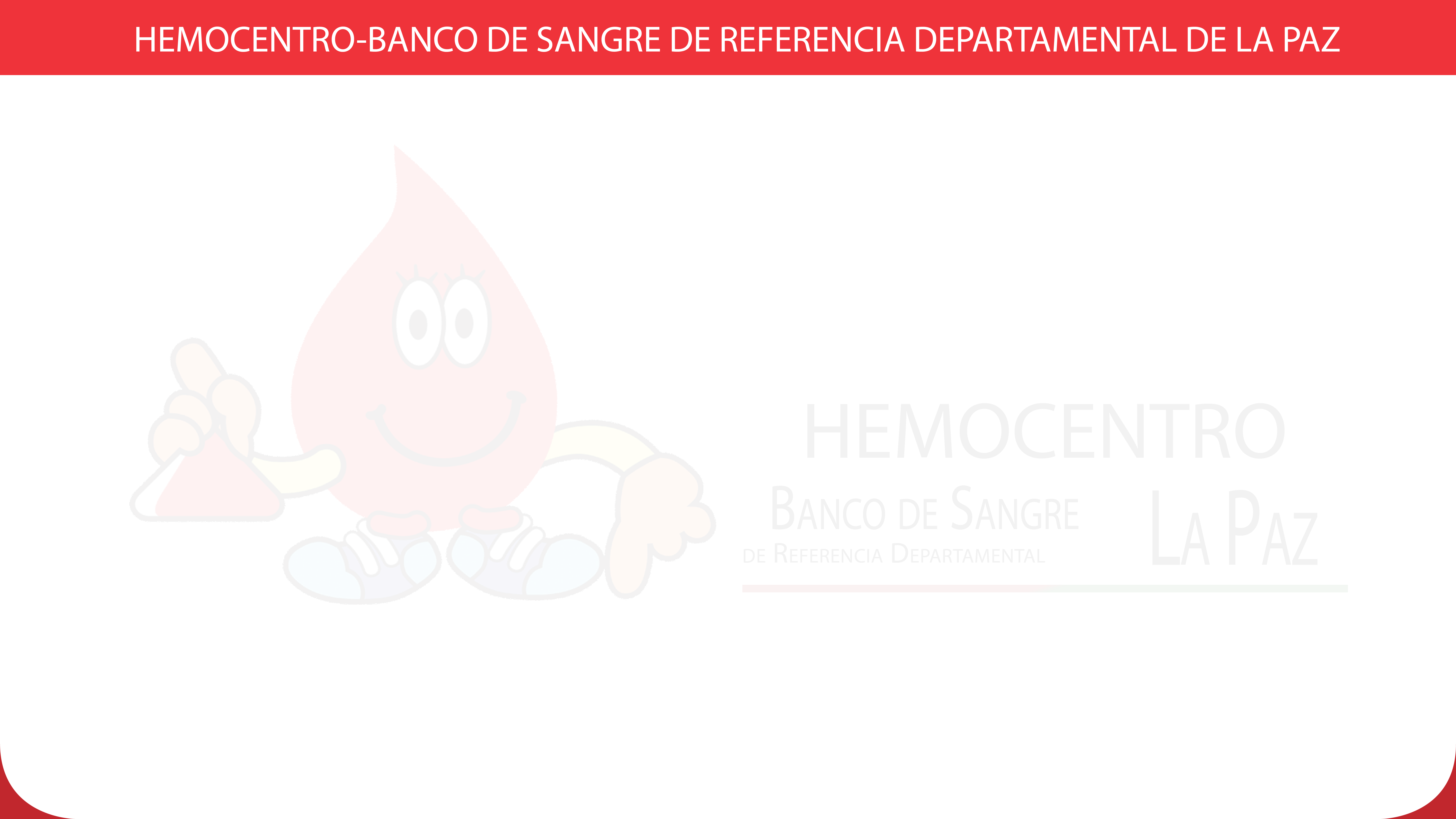 OBJETIVOS 2024
15,000 donaciones  efectivas de sangre, provenientes de donantes debidamente tamizados,  seleccionados e identificados.
40,000 unidades de productos de sangre (sangre total, paquete globular, plasma fresco congelado, plasma normal, concentrado de plaquetas, plaquetoaféresis, glóbulos rojos lavados, crioprecipitados y fracciones pediátricas)   producidos. 
28,000 productos de sangre segura  (sangre total, paquete globular, plasma fresco congelado, plasma normal, concentrado de plaquetas, plaquetoaféresis, glóbulos rojos lavados, crioprecipitados y fracciones pediátricas), distribuidos de acuerdo a demanda del Sistema de salud departamental. 
Mantener las 5 certificaciones al Sistema de Gestión de la Calidad referidas a la supra e infraestructura, debidamente certificada.
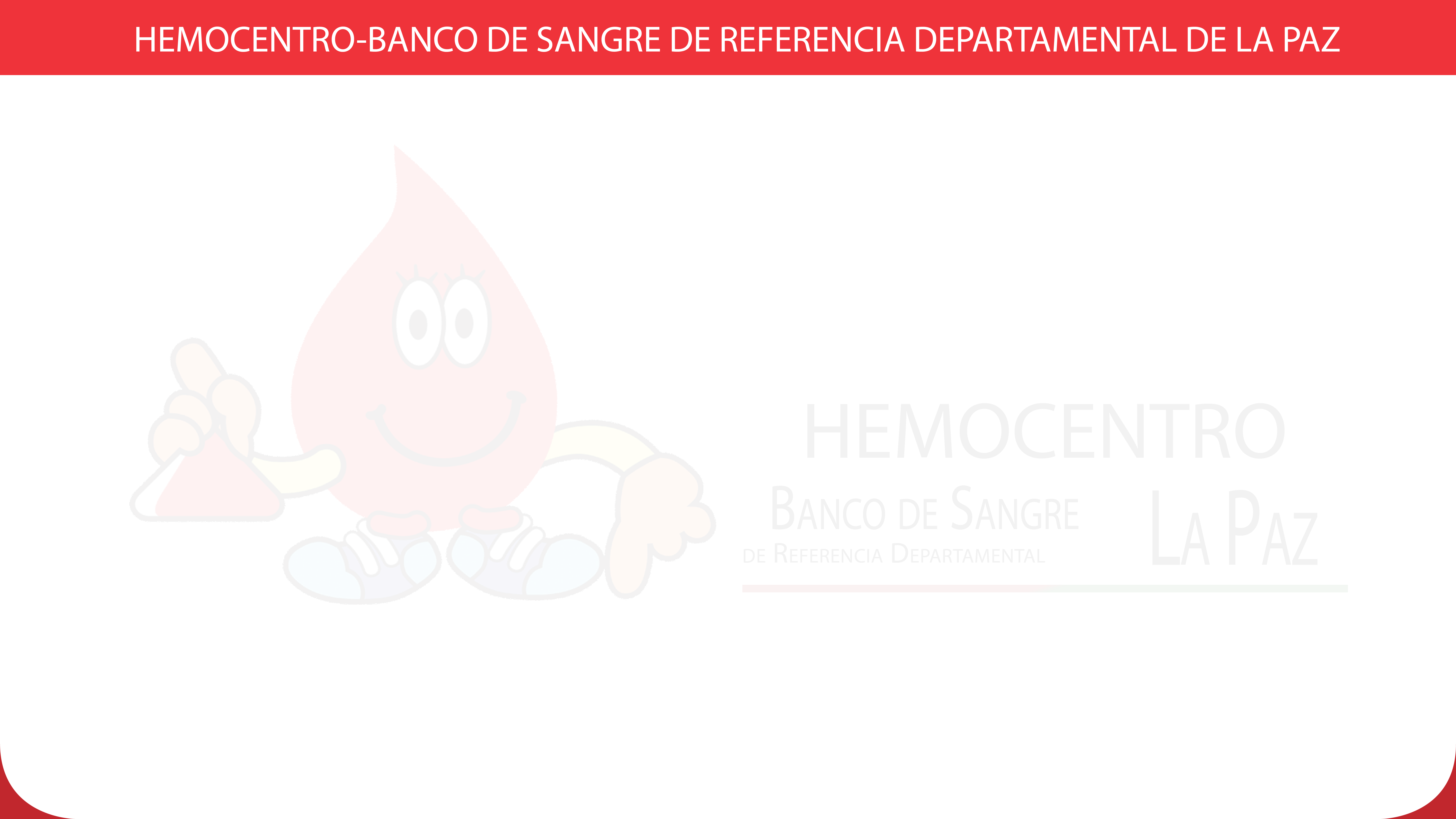 OPERACIONES Y TAREAS ESPECÍFICAS
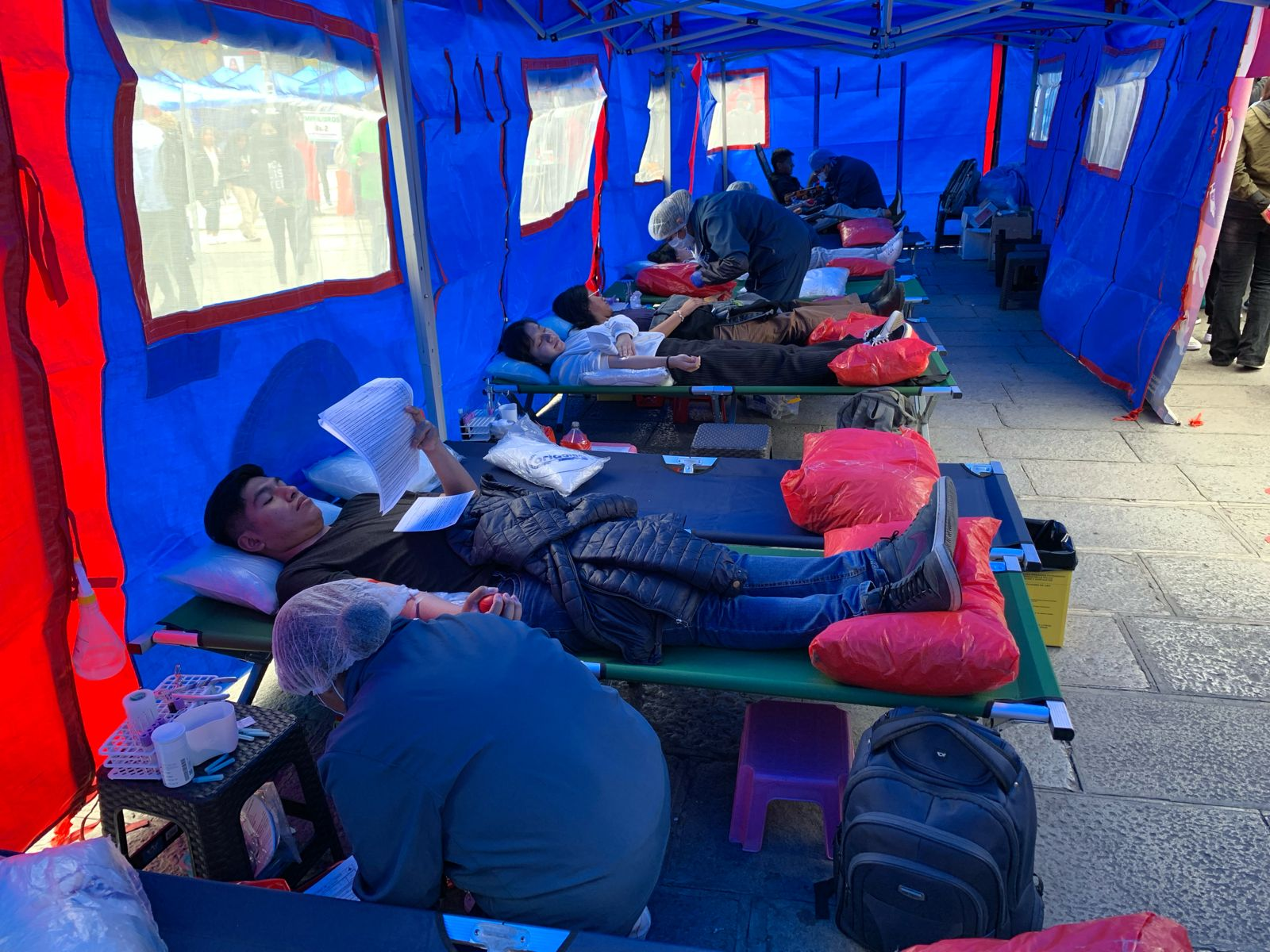 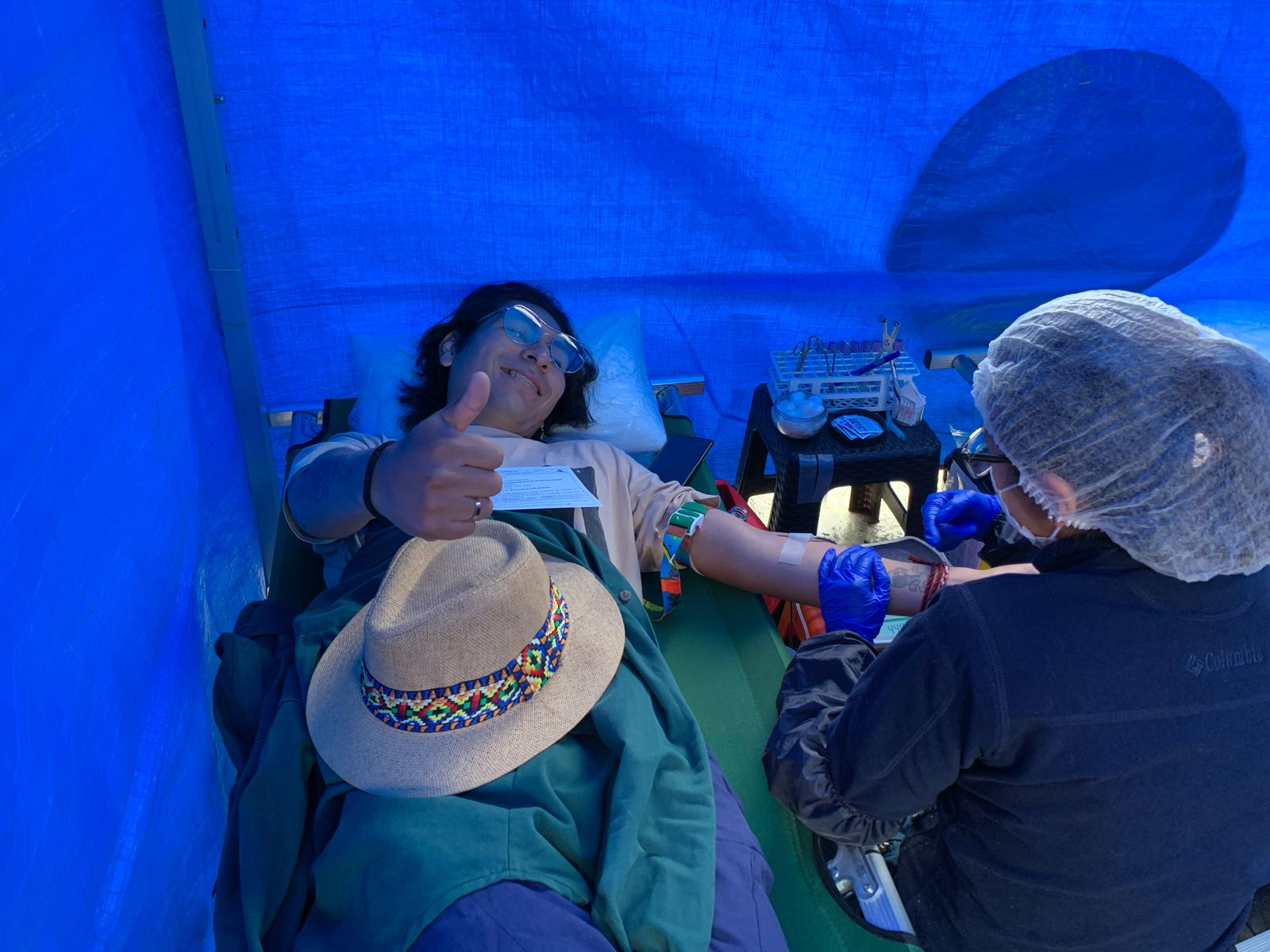 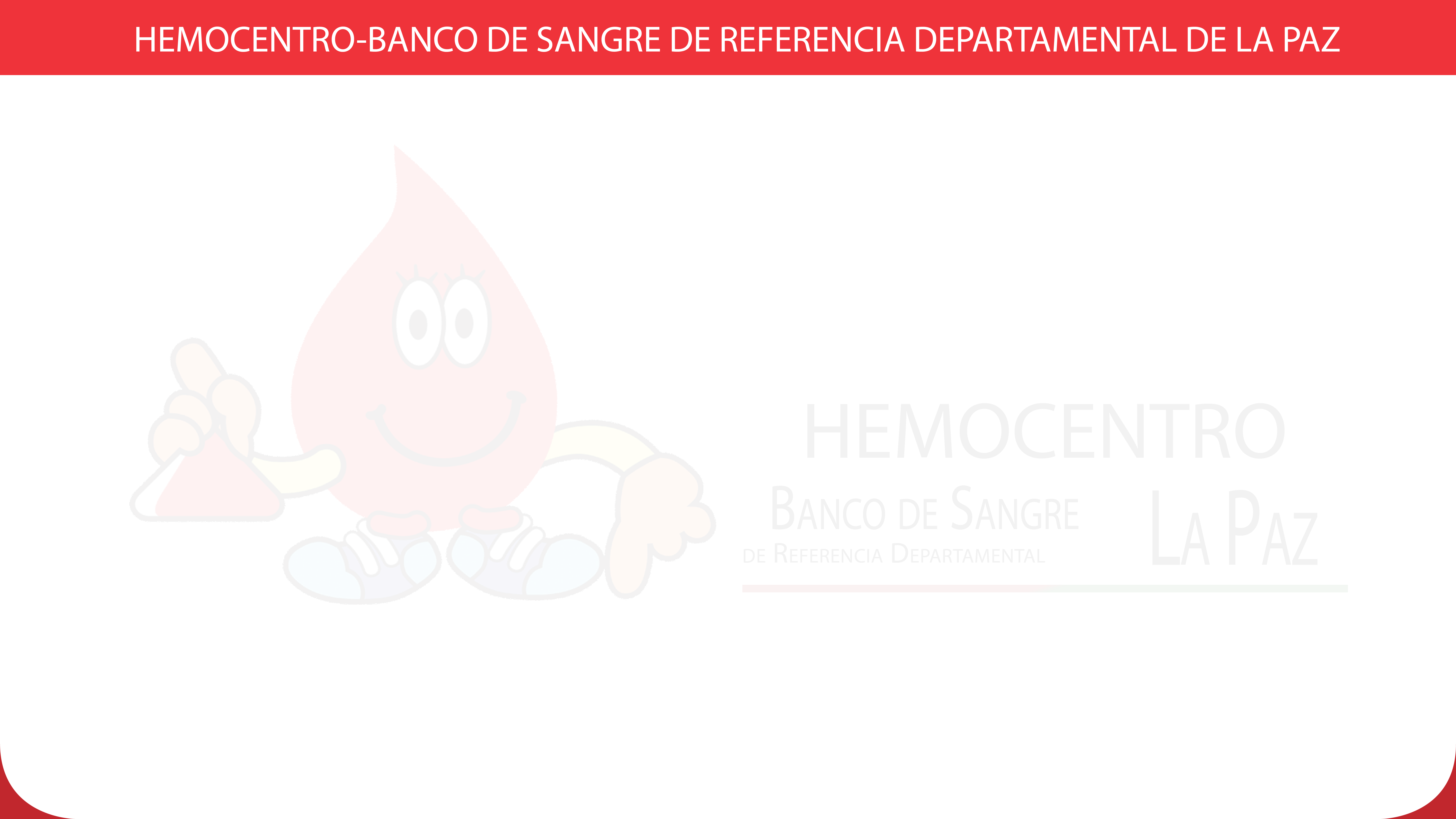 OPERACIONES Y TAREAS ESPECÍFICAS
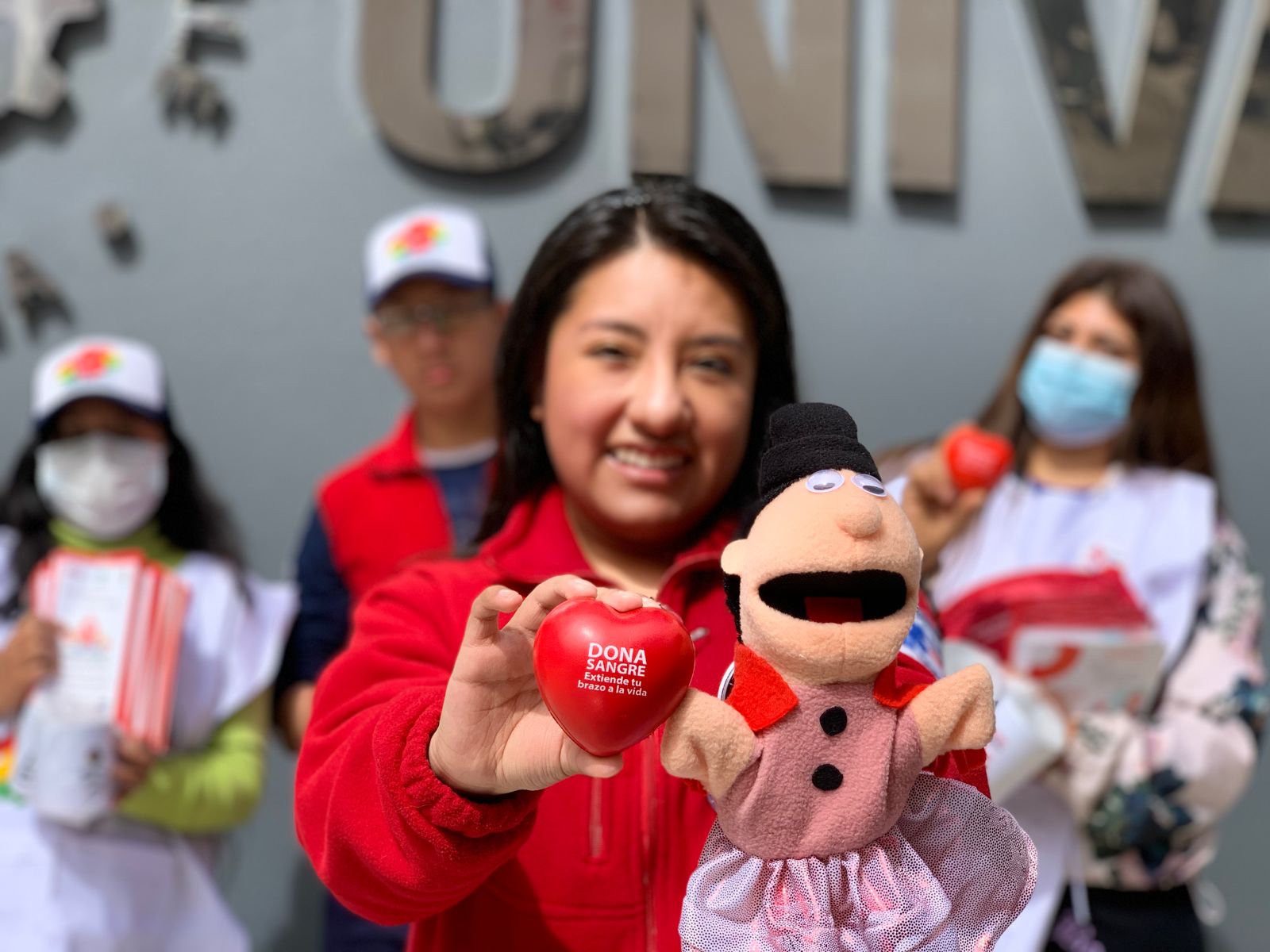 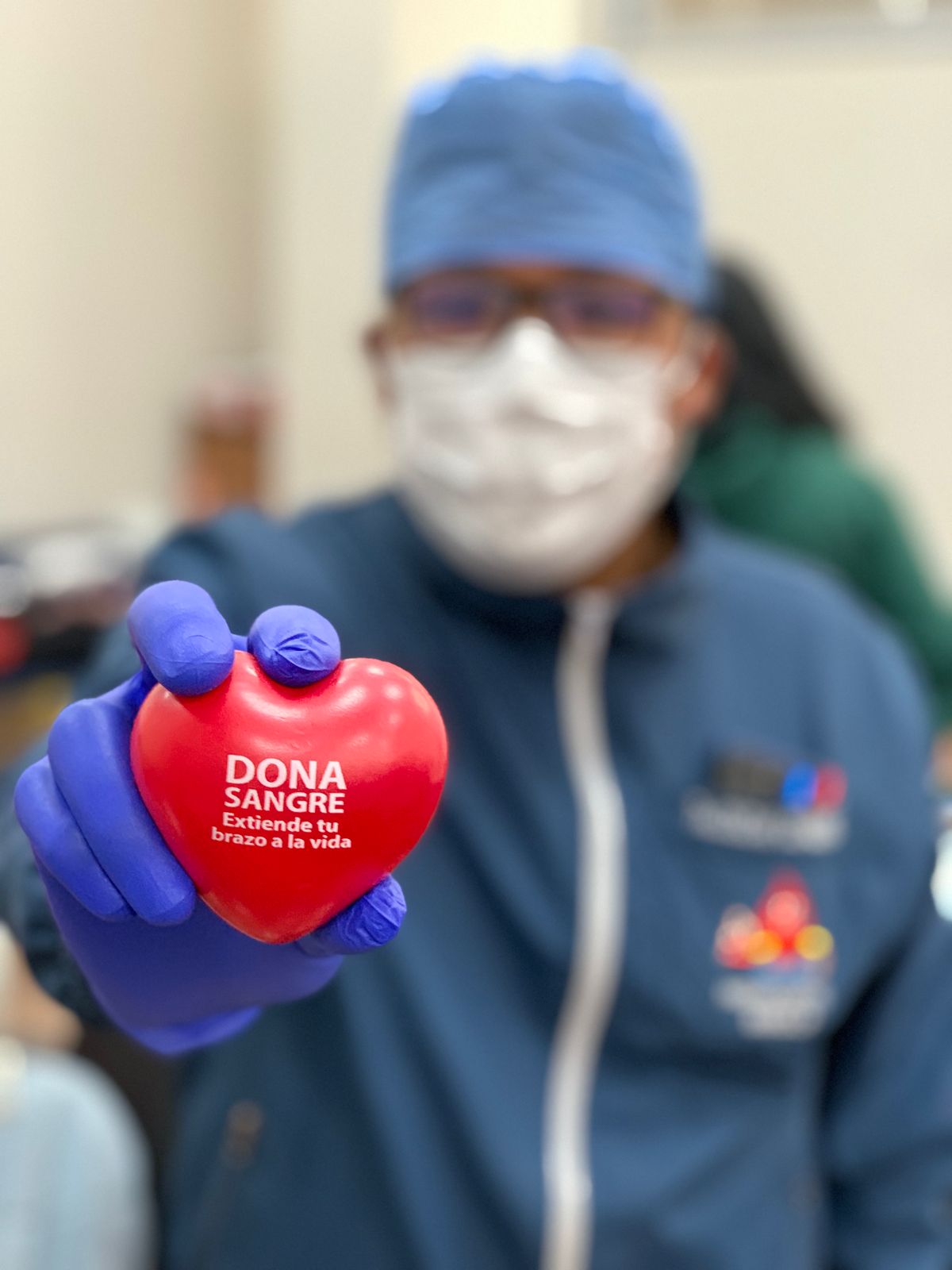 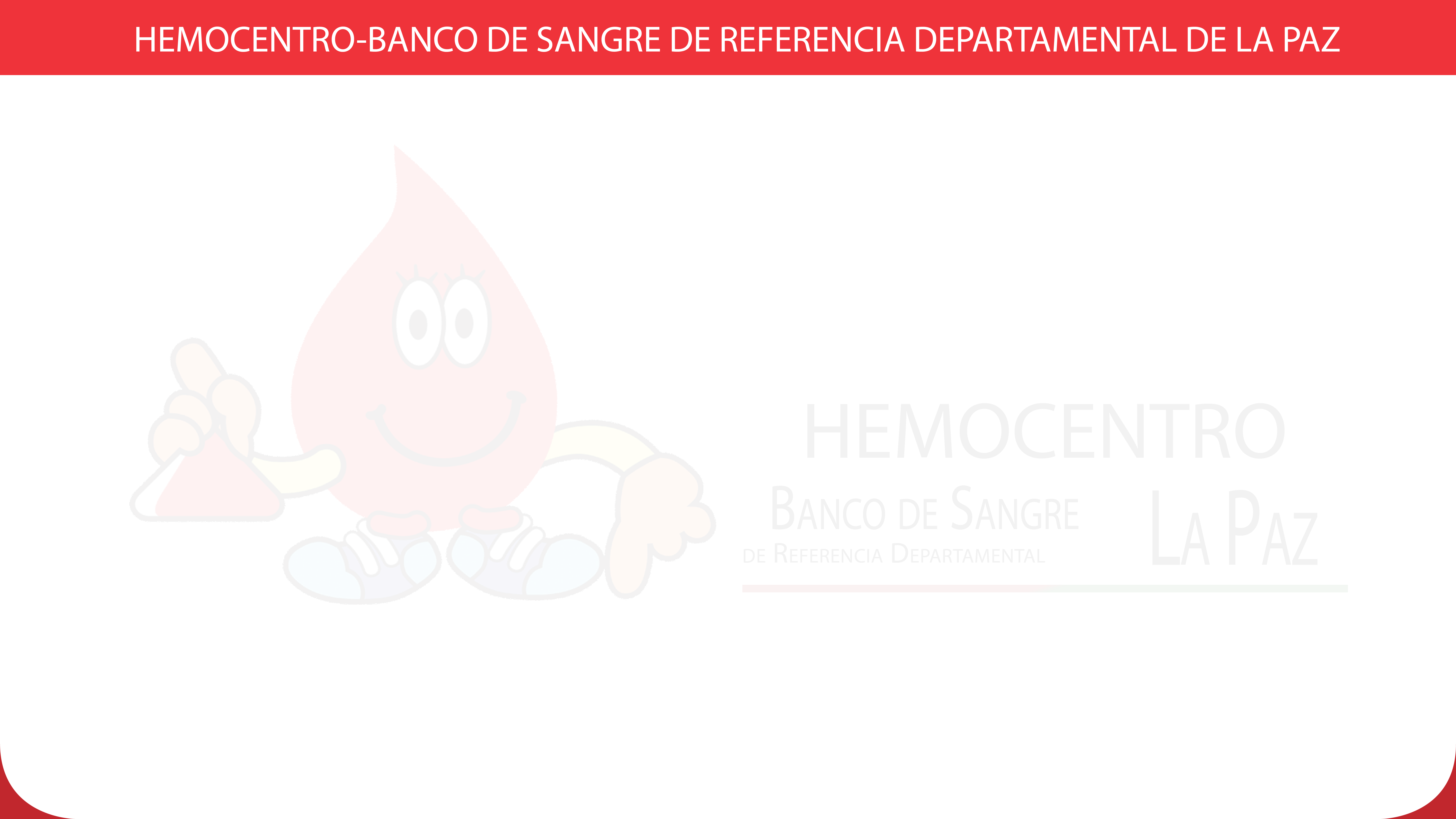 OPERACIONES Y TAREAS ESPECÍFICAS
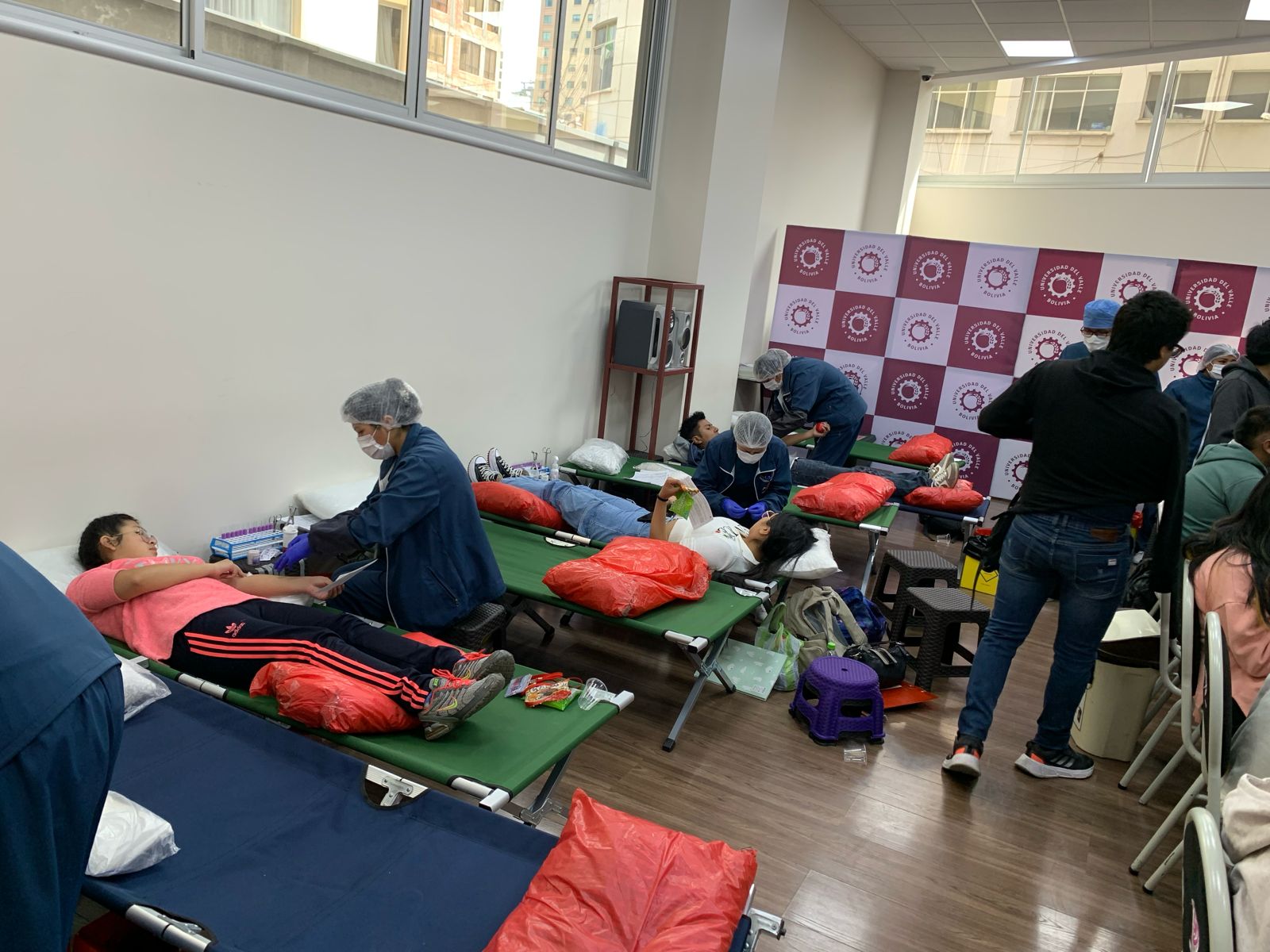 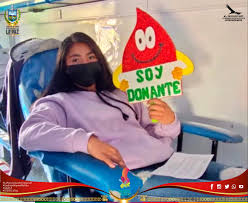 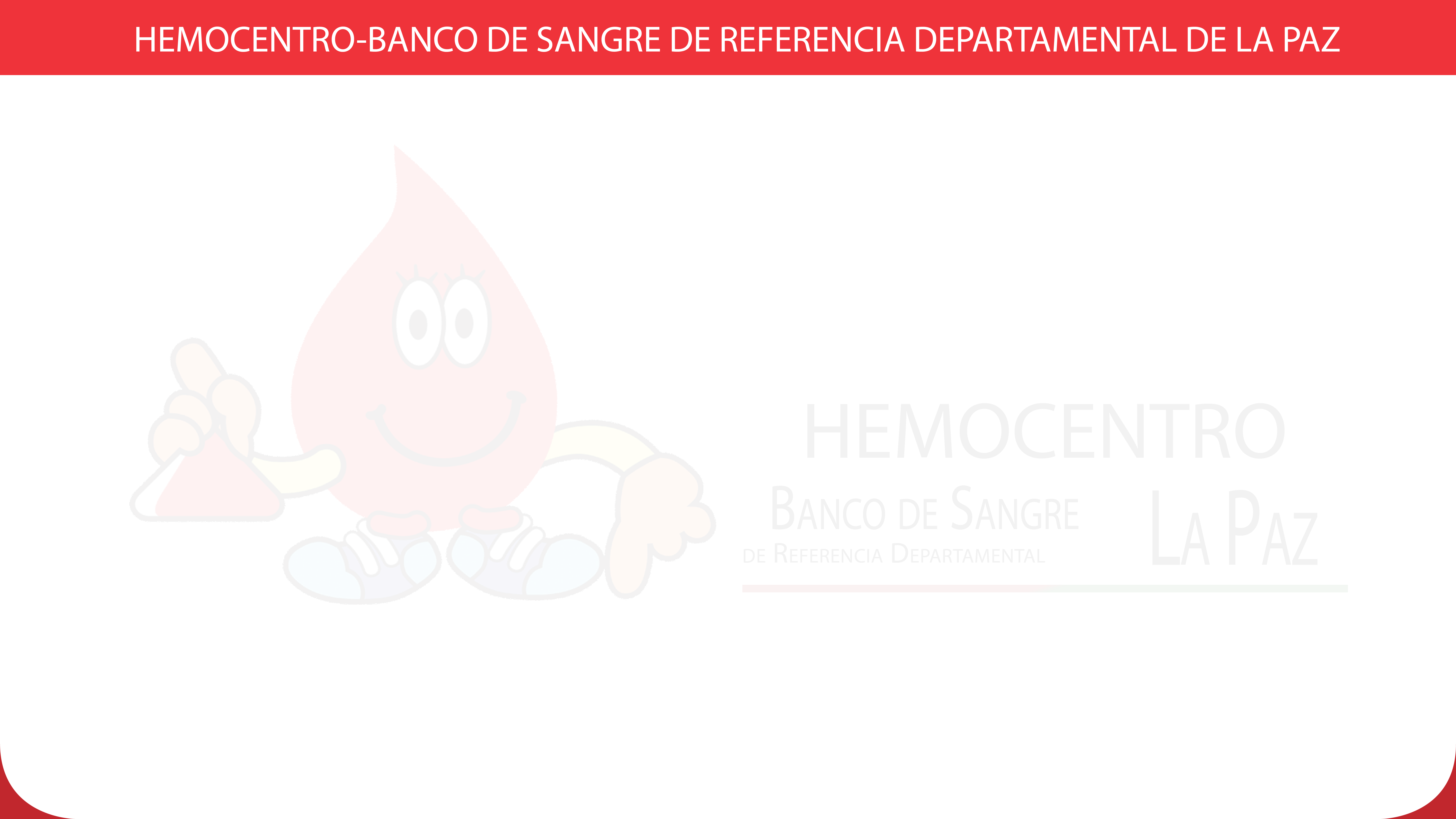 OPERACIONES Y TAREAS ESPECÍFICAS
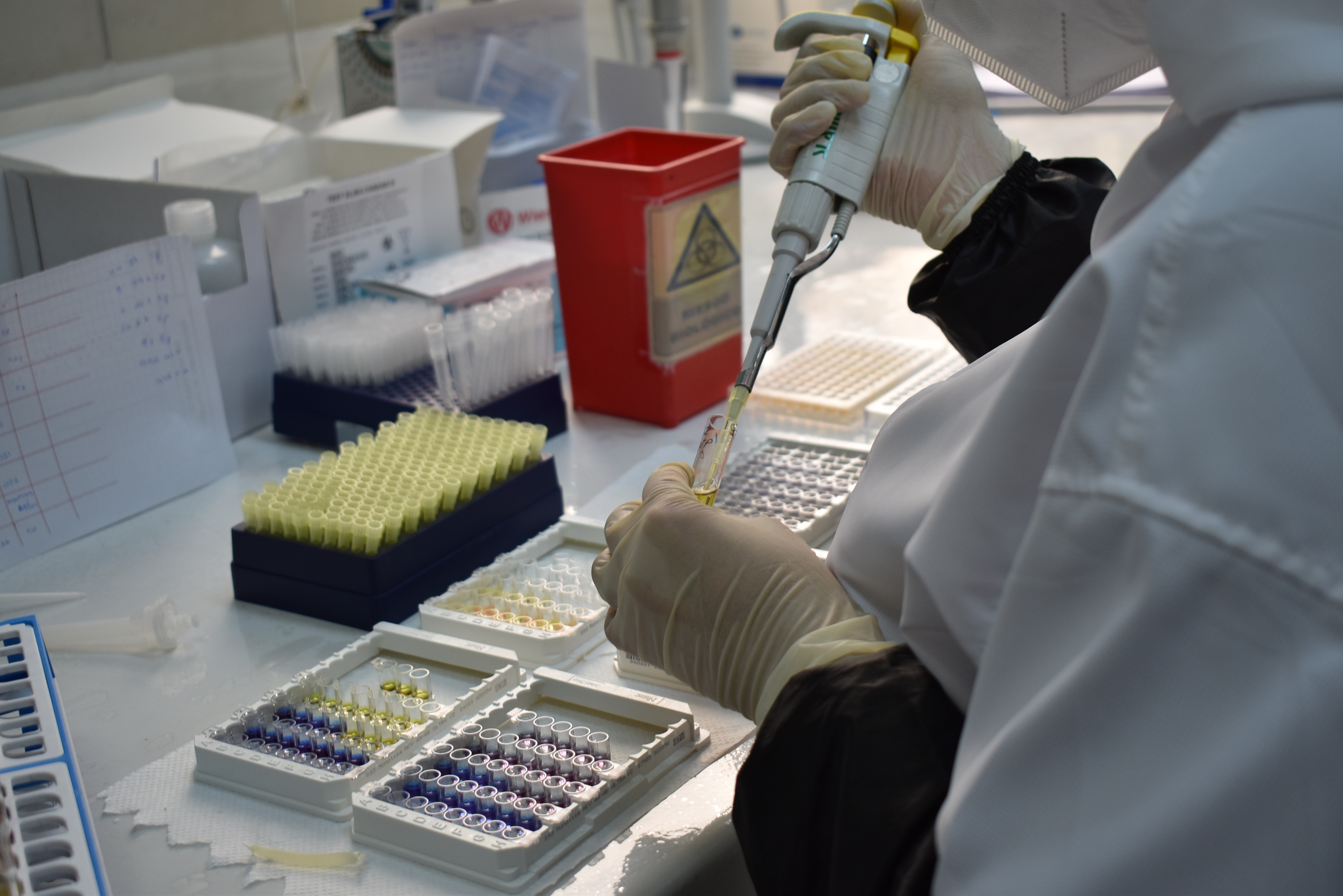 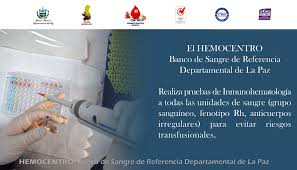 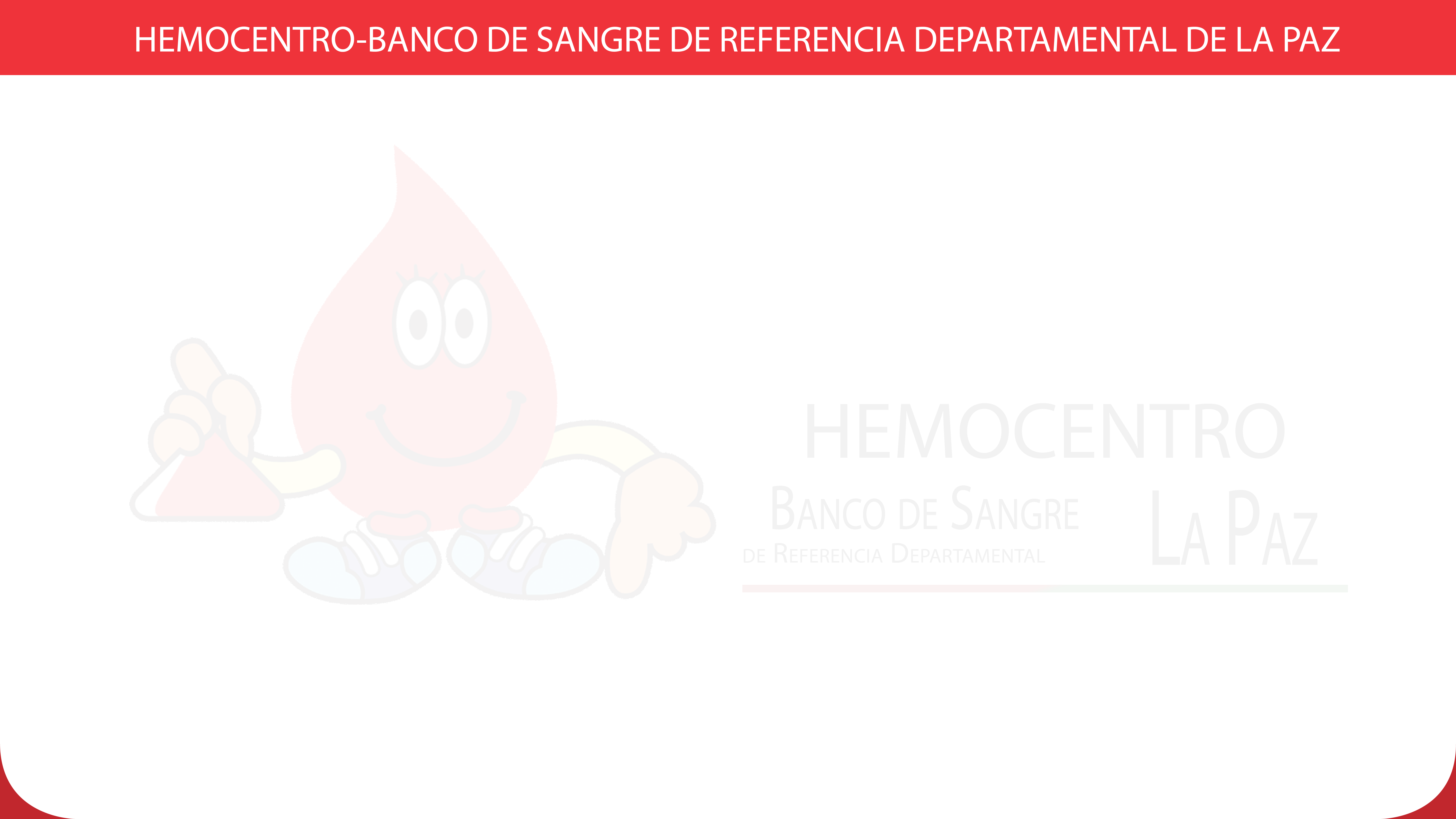 OPERACIONES Y TAREAS ESPECÍFICAS
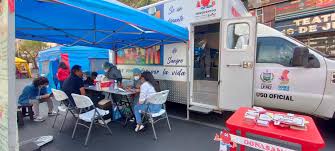 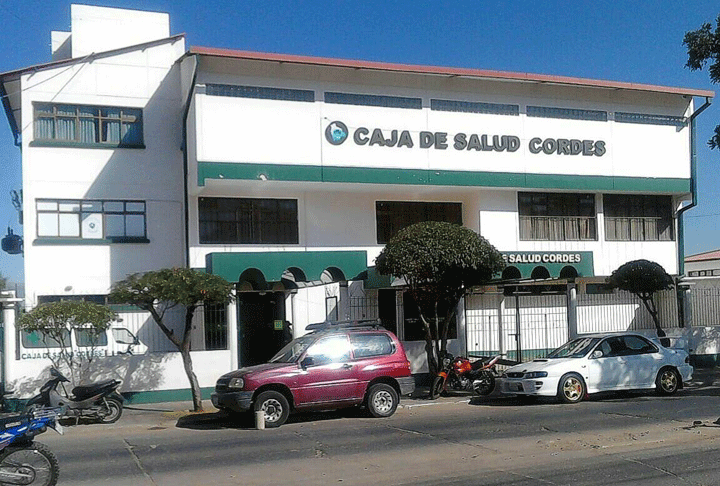 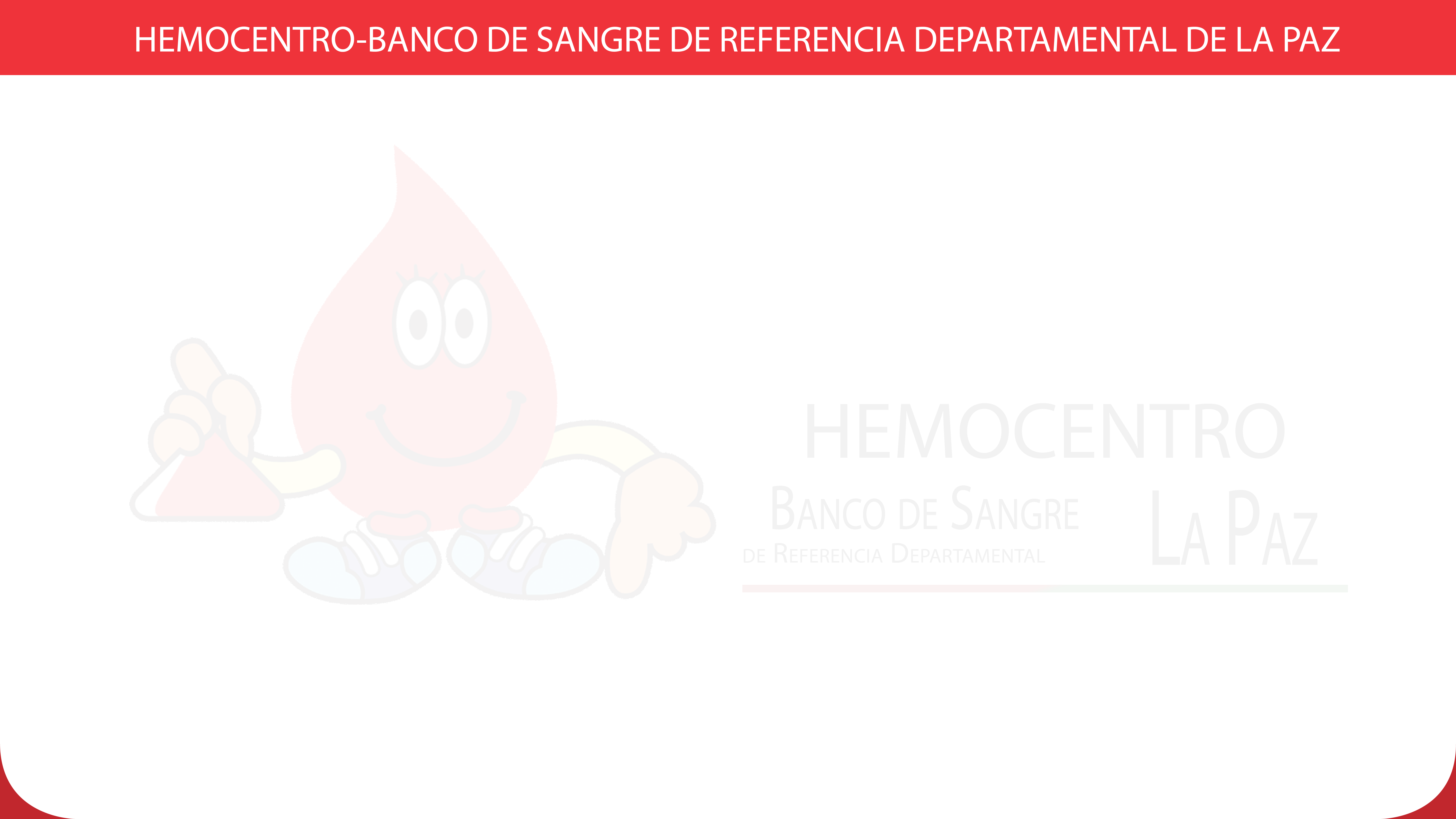 OPERACIONES Y TAREAS ESPECÍFICAS
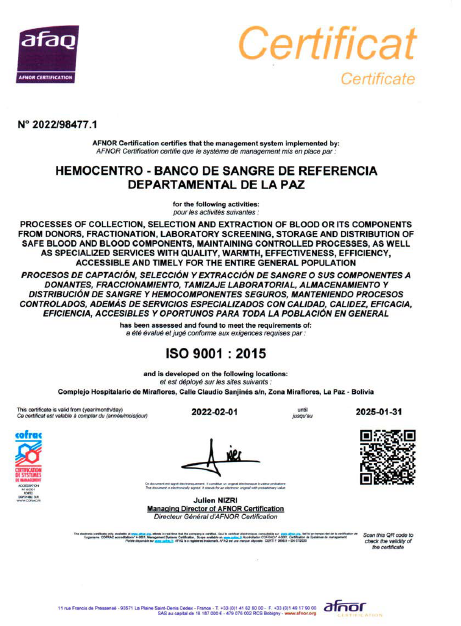 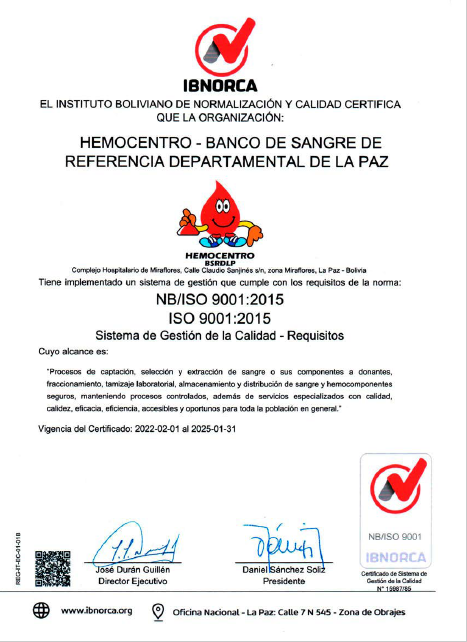 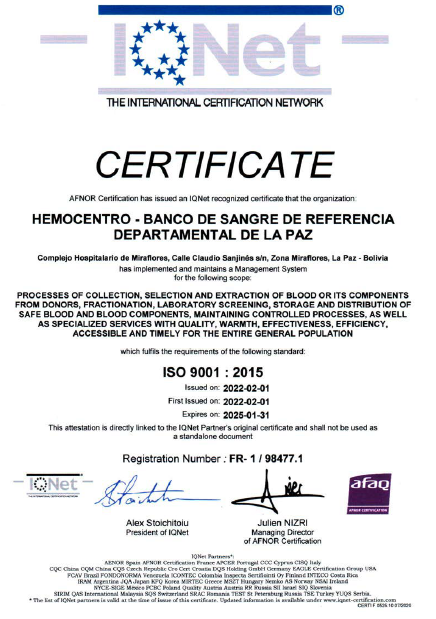 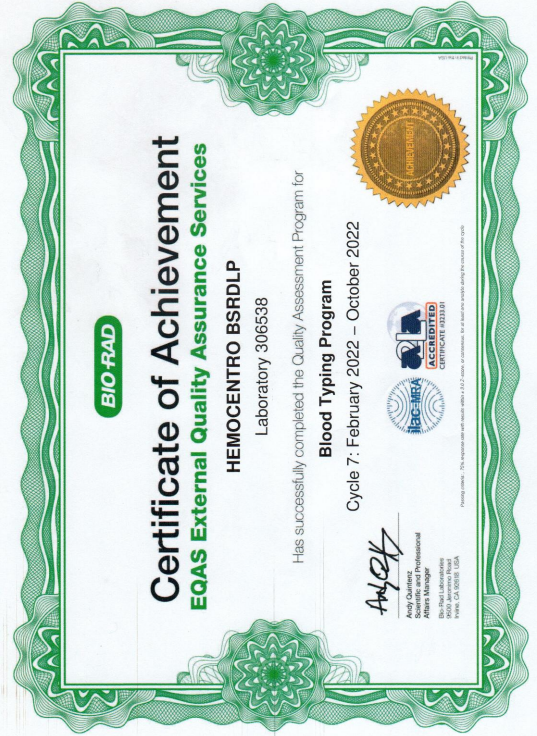 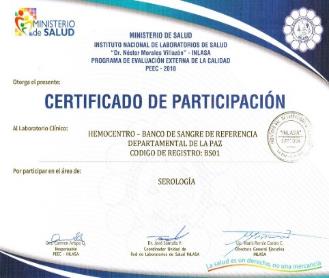 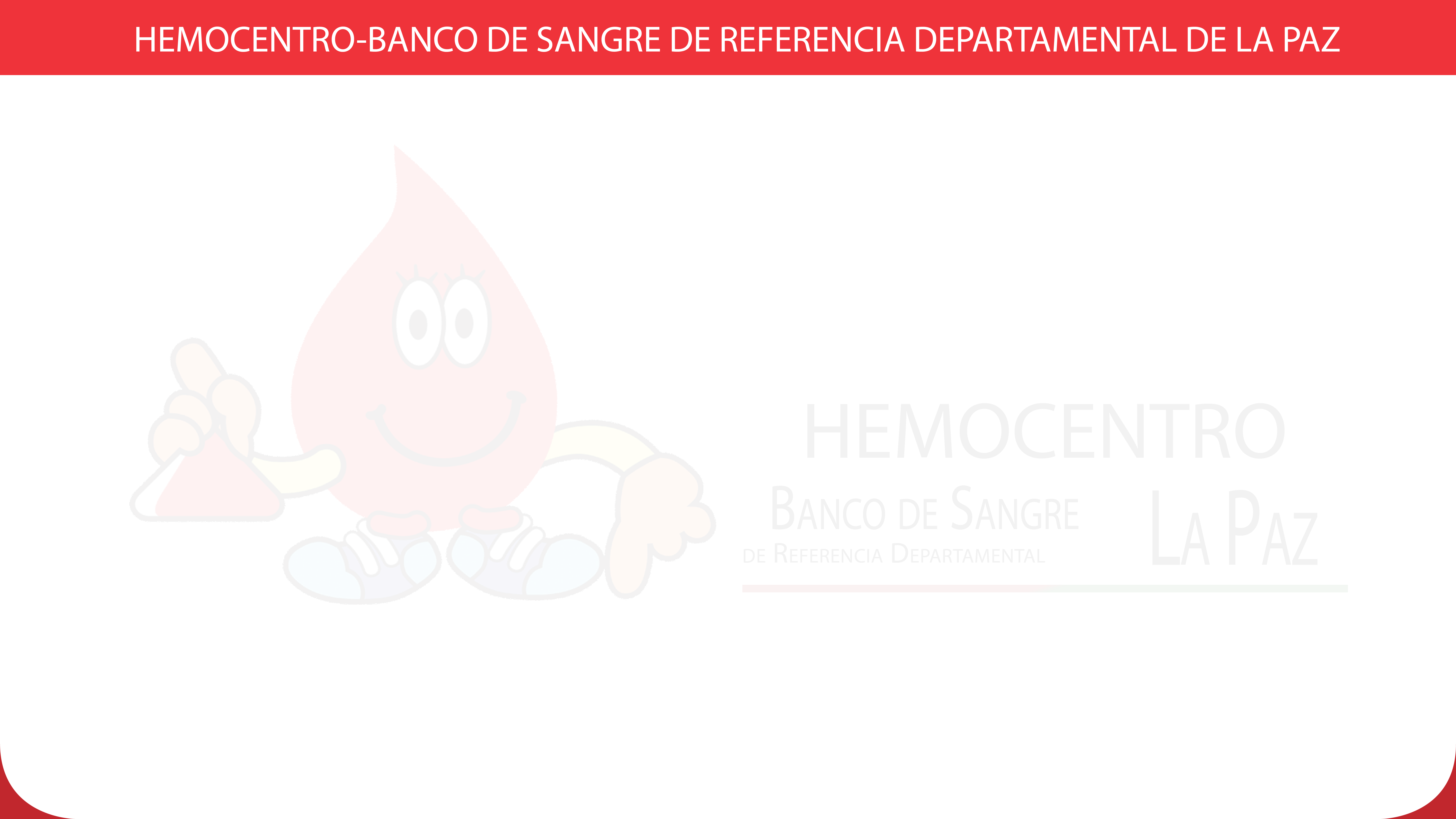 INFORME ADMINISTRATIVO FINANCIERO
2024
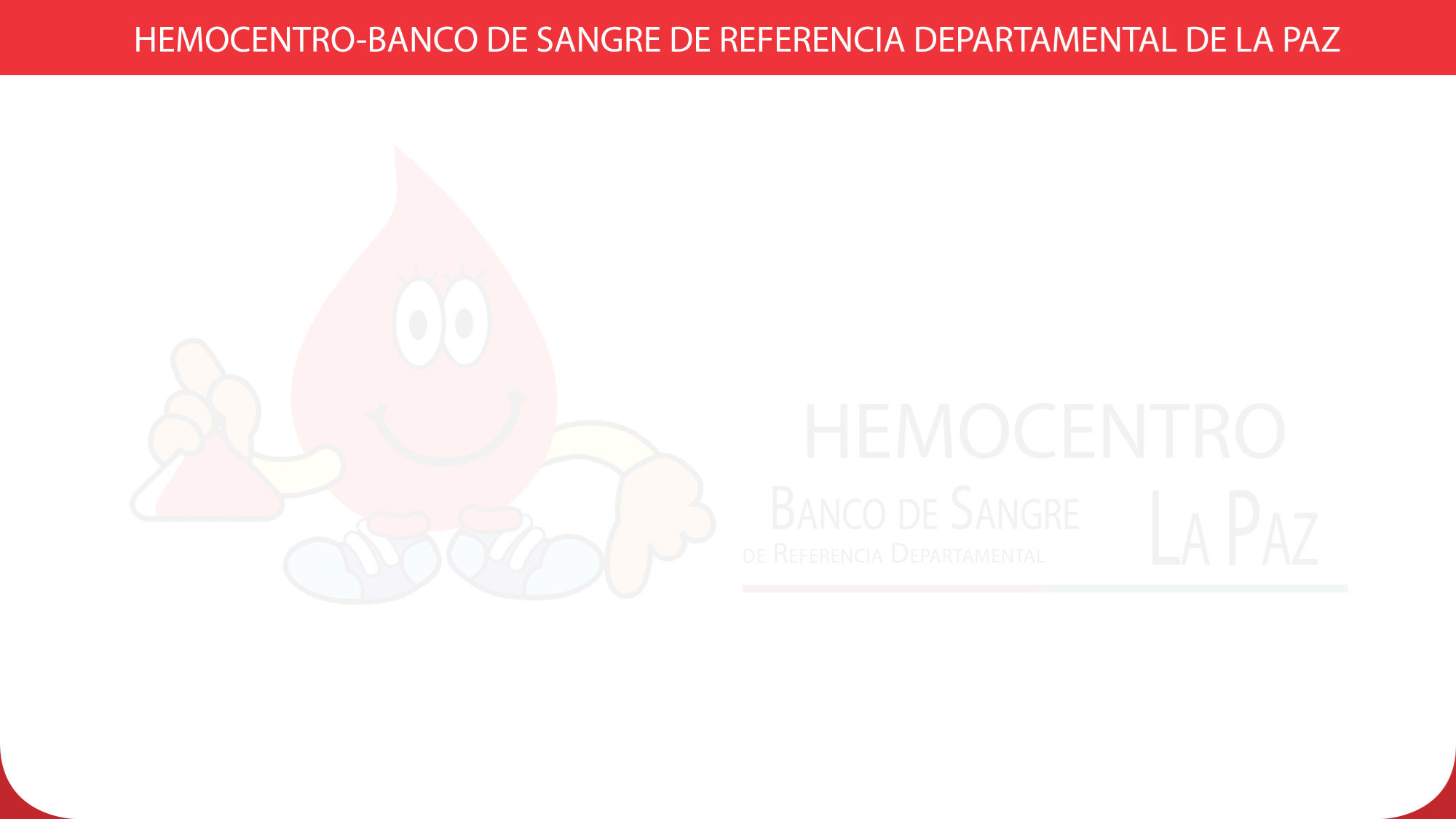 ADMINISTRACION DEL HEMOCENTRO
Introducción
Tesorería
Presupuestos
Sistema de Administración de Bienes y Servicios (SABS)
Sistema de Administración de Personal
Presupuesto Inicial
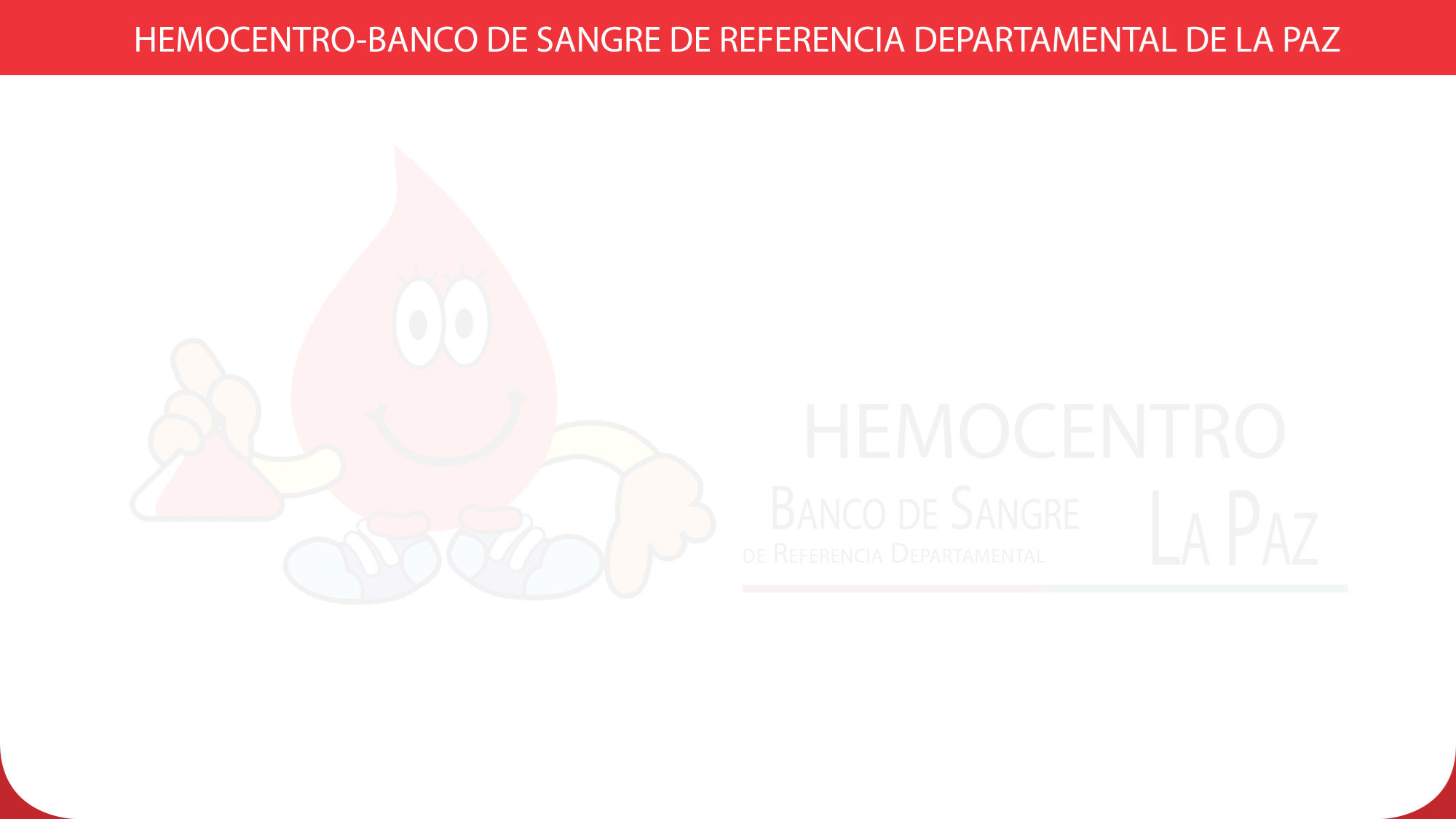 Bs. 4,100.238
RECURSOS PROPIOS
Fuente de Financiamiento 20 
Organismo Financiador 230
RECURSOS SUS
Fuente de Financiamiento 41 
Organismo Financiador 111
RECURSOS PRESTACION DE SERVICIOS A
HOSPITALES II Y III NIVEL
RECURSOS ESPECIFICOS (Regalías)
Fuente de Financiamiento 20 
Organismo Financiador 220
PRESUPUESTO INCIAL 
100.000
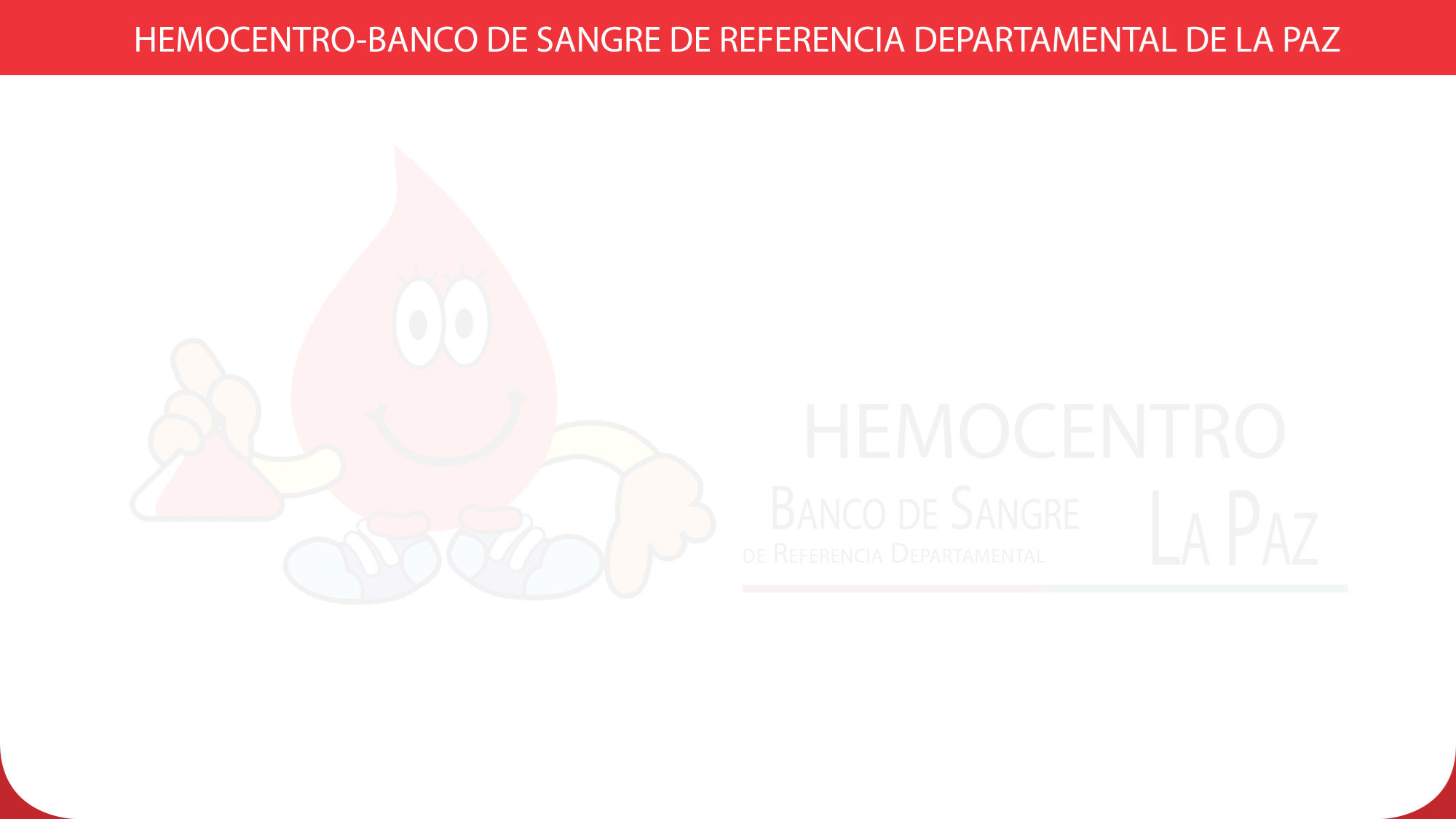 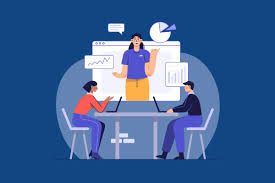 PORCENTAJE DE ASIGNACION PRESUPUESTARIA
(En Bolivianos)
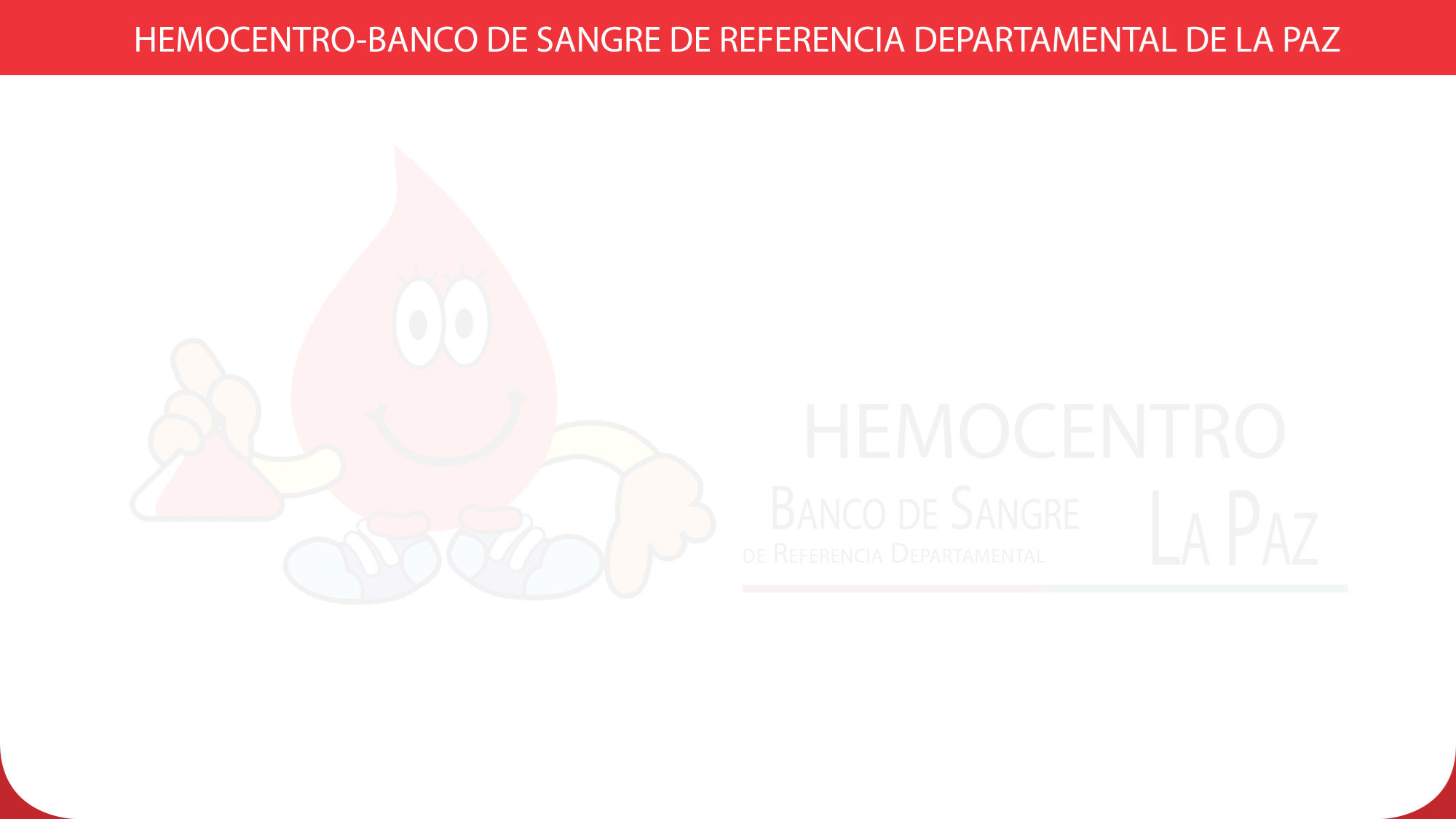 ADMINISTRACION DE PERSONAL
Comparativo en Inversión en Recursos Humanos
Personal del HEMOCENTRO:
El personal que compone el HEMOCENTRO es contratado con recursos propios en forma Eventual y de consultorías, ellos representan el 49% del total de los trabajadores
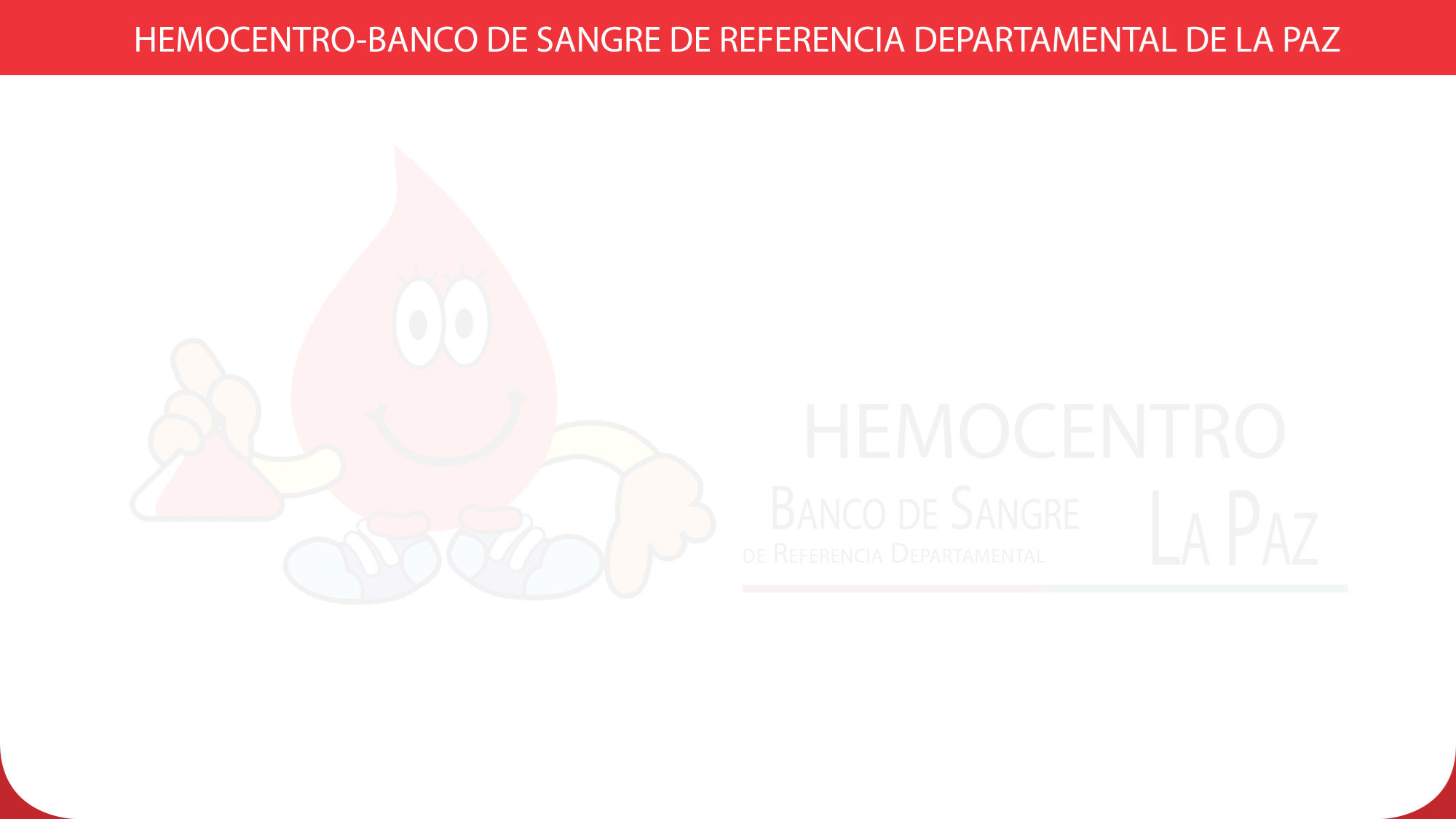 MANTENIMIENTO Y COMPRA DE EQUIPAMIENTO PARA LA INSTITUCION
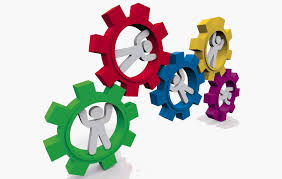 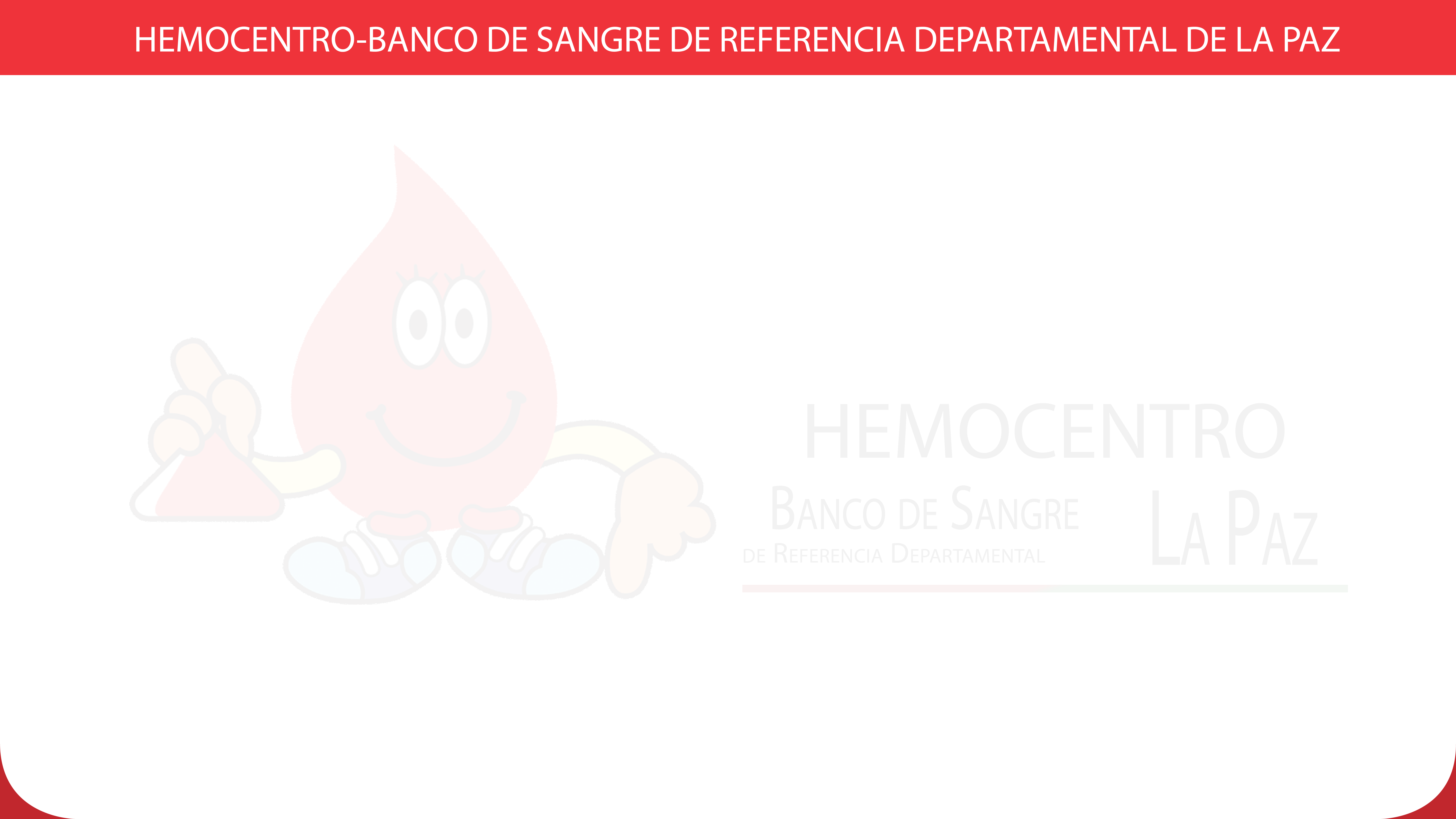 PROYECTOS DE INVERSION
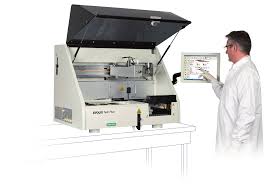 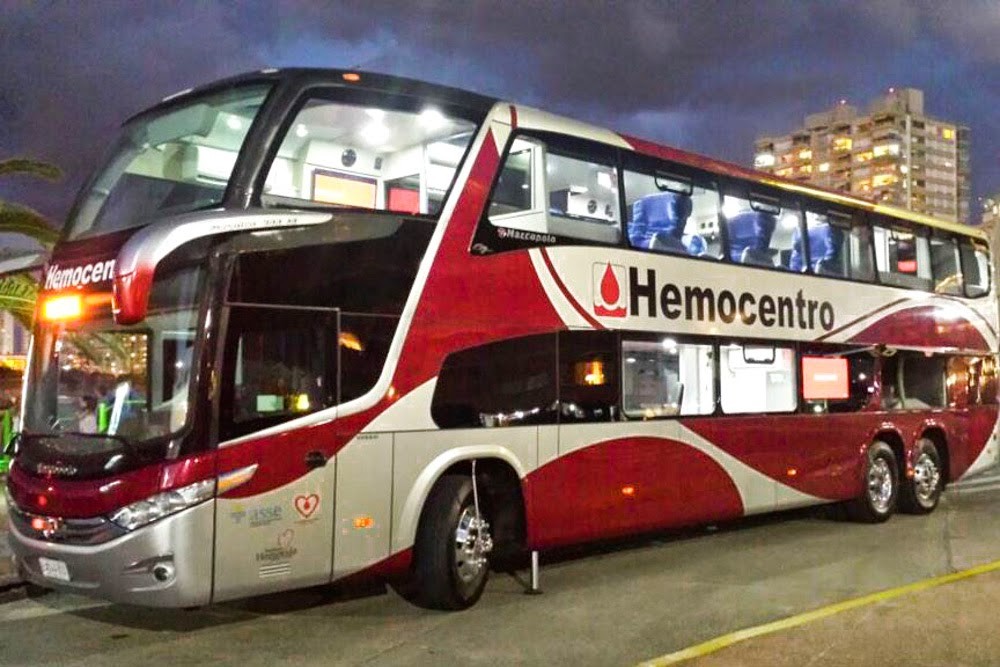 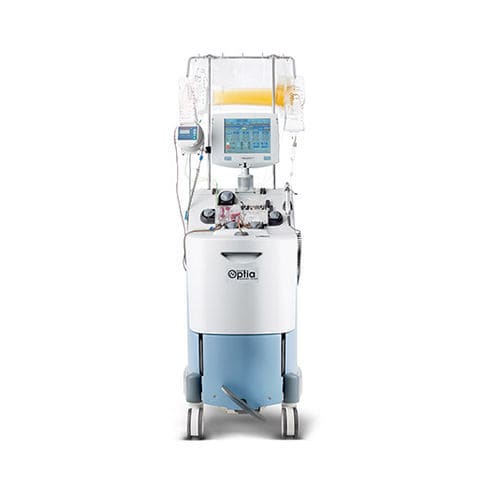 QUIMIOLUMINISCENCIA
UNIDAD MOVIL
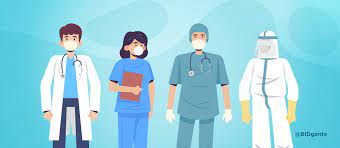 EQUIPO DE AFERESIS
RECURSOS HUMANOS
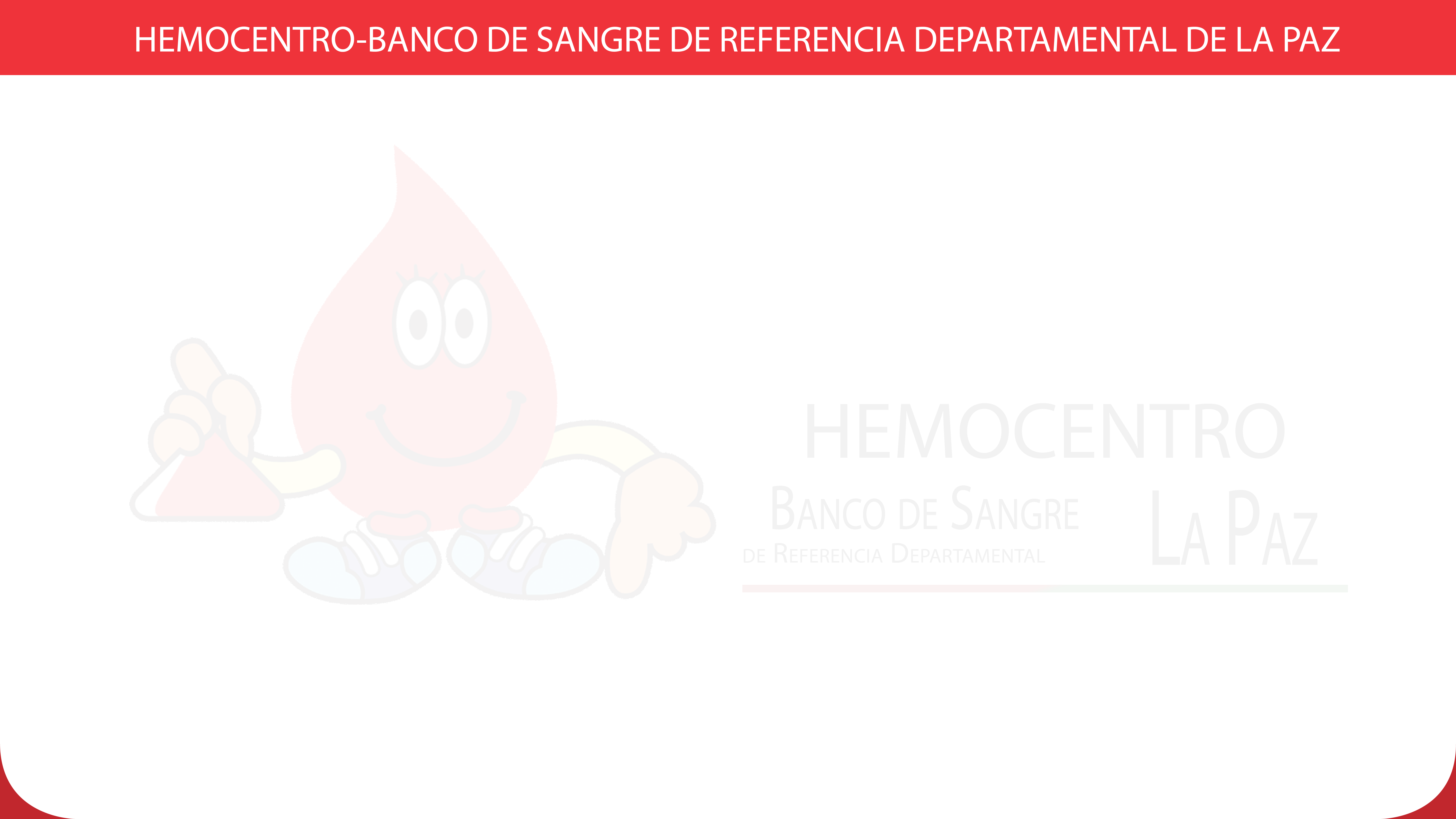 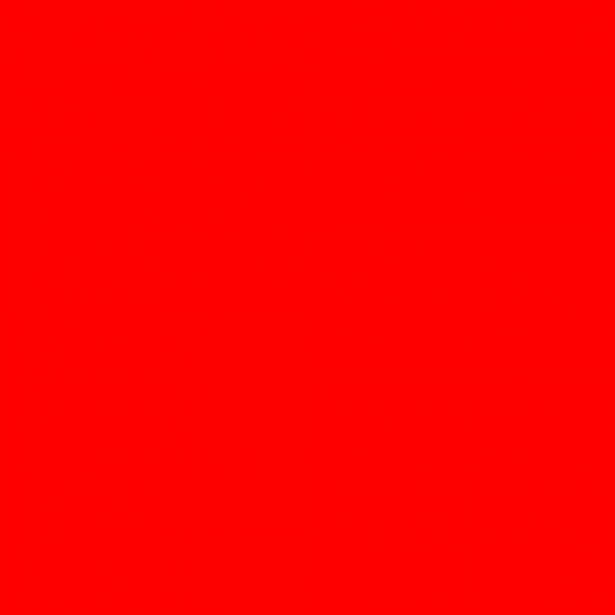 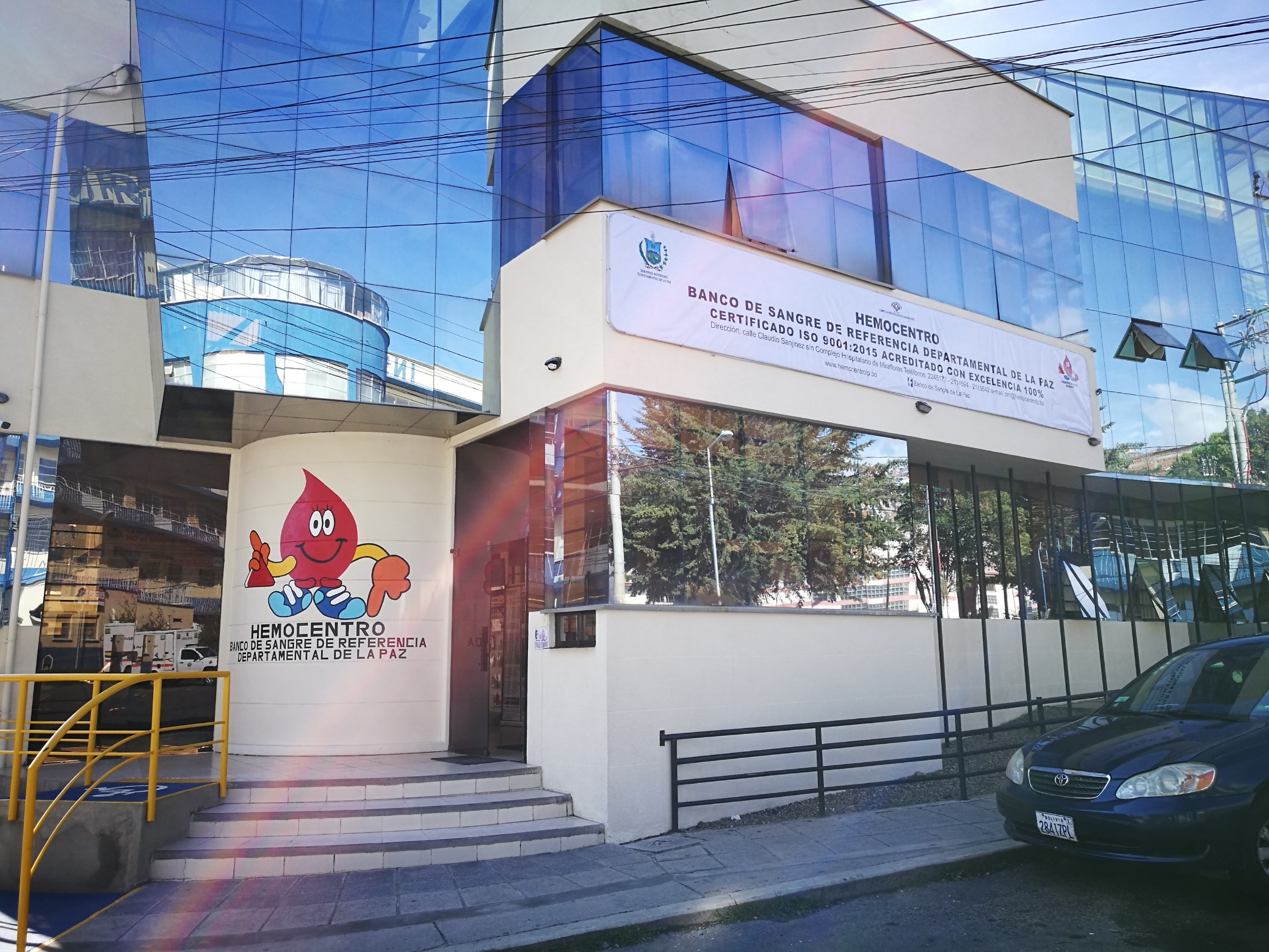 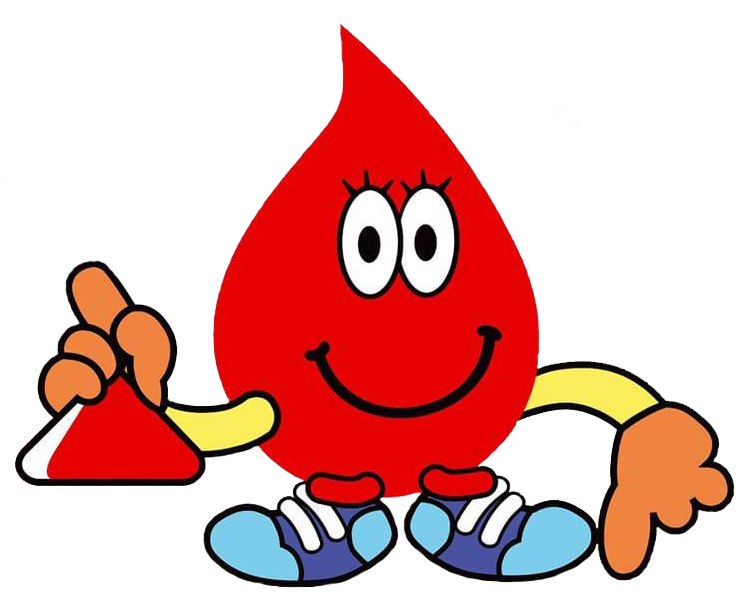 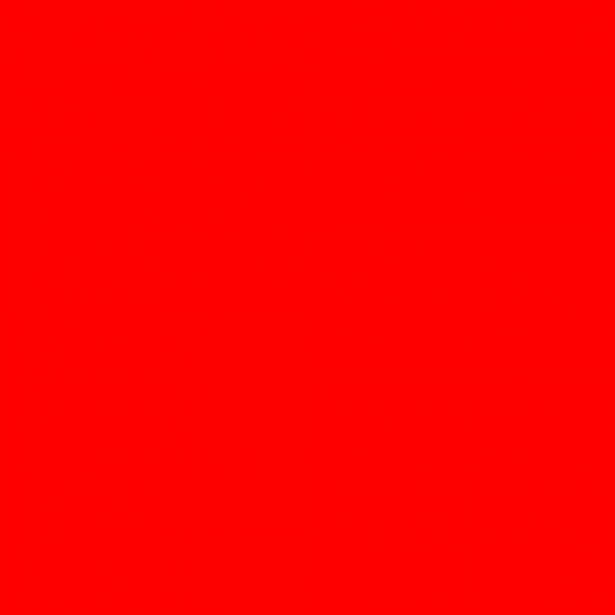 ¡Muchas Gracias!